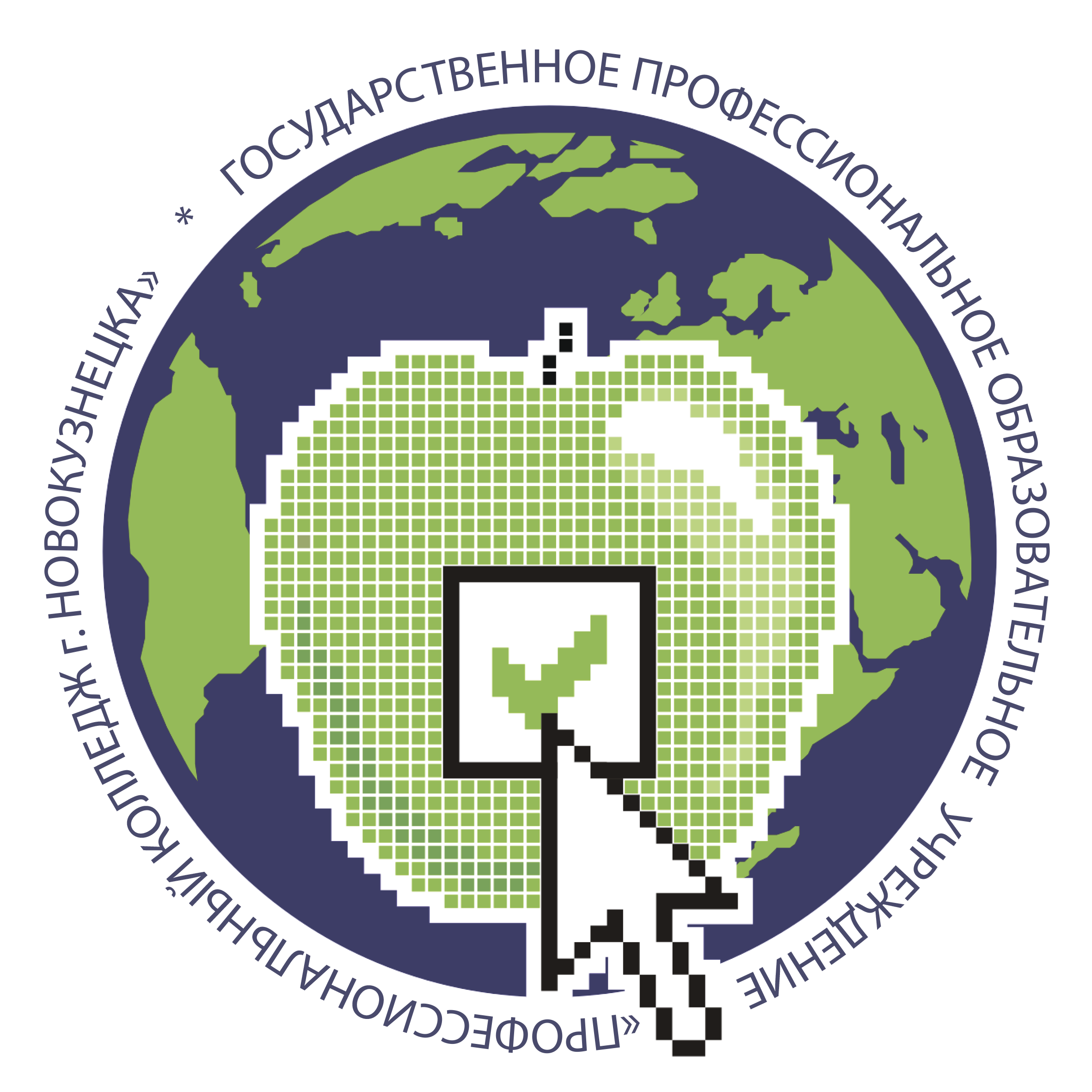 ГОСУДАРСТВЕННОЕ ПРОФЕССИОНАЛЬНОЕ ОБРАЗОВАТЕЛЬНОЕ УЧРЕЖДЕНИЕ 
«ПРОФЕССИОНАЛЬНЫЙ КОЛЛЕДЖ г. НОВОКУЗНЕЦКА»
АТТЕСТАЦИОННЫЙ ПОТРФОЛИО
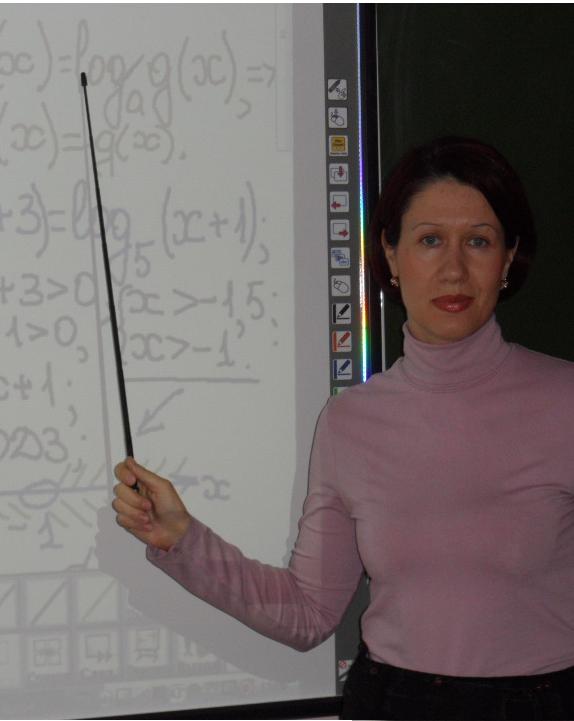 преподавателя
ВолшинойЛарисы Альбертовны
фото
претендующего на установлениевысшей квалификационной категории
2017
Содержание
Визитная карточка

Раздел 1. Достижение обучающимися положительной динамики результатов освоения образовательных программ по итогам мониторингов, проводимых организацией

Раздел 2. Достижение обучающимися положительных результатов освоения образовательных программ по итогам мониторинга системы образования, проводимого в порядке, установленном постановлением Правительства Российской Федерации от 5 августа 2013 г. № 662

Раздел 3. Выявление и развитие способностей обучающихся к научной (интеллектуальной), творческой, физкультурно-спортивной деятельности, а также их участия в олимпиадах, конкурсах, фестивалях, соревнованиях

Раздел 4. Личный вклад в повышение качества образования, совершенствование методов обучения и воспитания и продуктивного использования новых образовательных технологий, транслирование в педагогических коллективах опыта практических результатов своей профессиональной деятельности, в том числе экспериментальной и инновационной

Раздел 5. Активное участие в работе методических объединений педагогических работников организаций, в разработке программно-методического сопровождения образовательного процесса, профессиональных конкурсах
Визитная карточка
ФИО: Волшина Лариса Альбертовна;
Дата рождения: 23.03.1976;
Реквизиты приказа о назначении на должность: приказ №110-К от 31.08.1998;
Квалификационная категория: высшая до 26.12.2017г.
Преподаваемые дисциплины: общеобразовательная дисциплина математика; 
Стаж работы: общий – 19 лет, педагогической работы -19 лет, в данной должности – 19 лет, в данной организации – 19 лет.
Образование
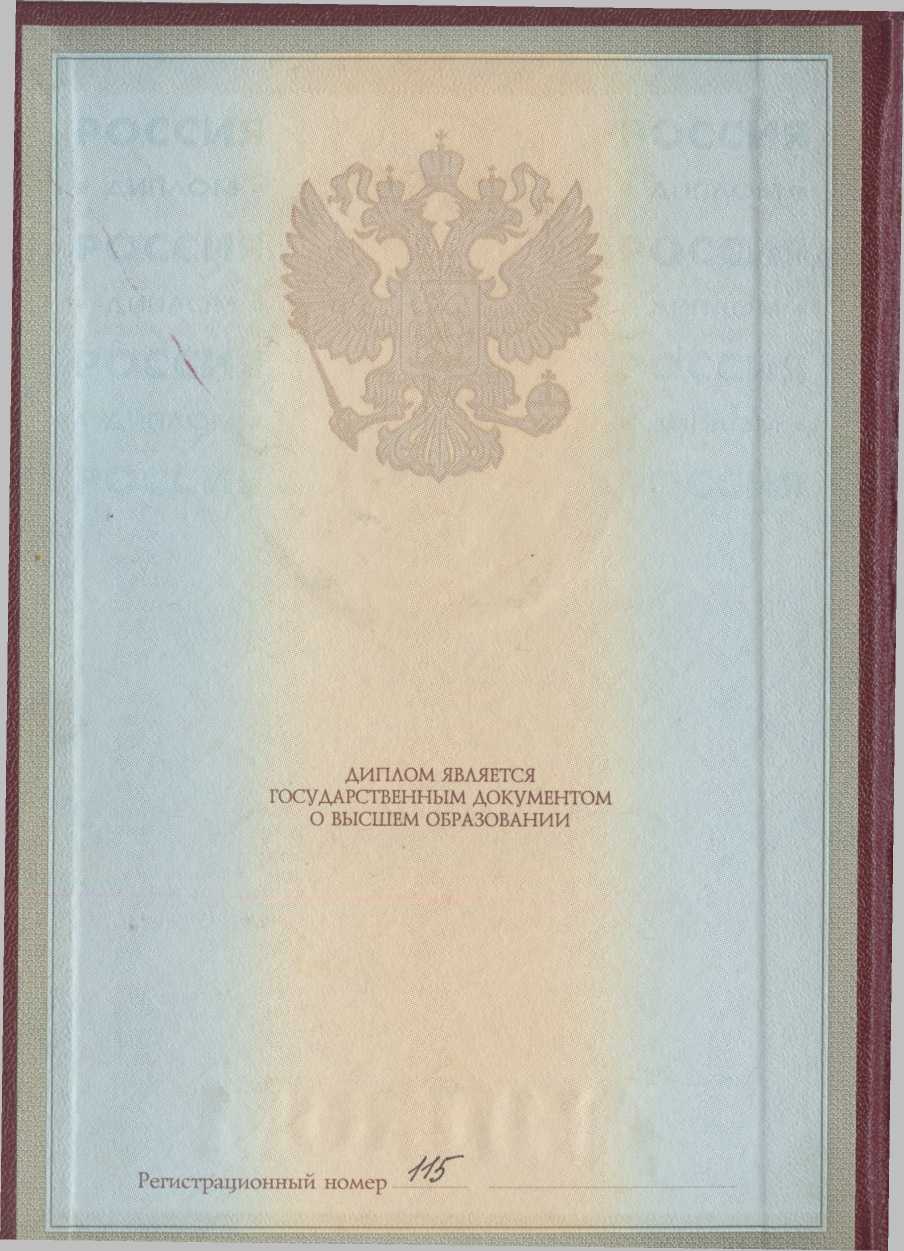 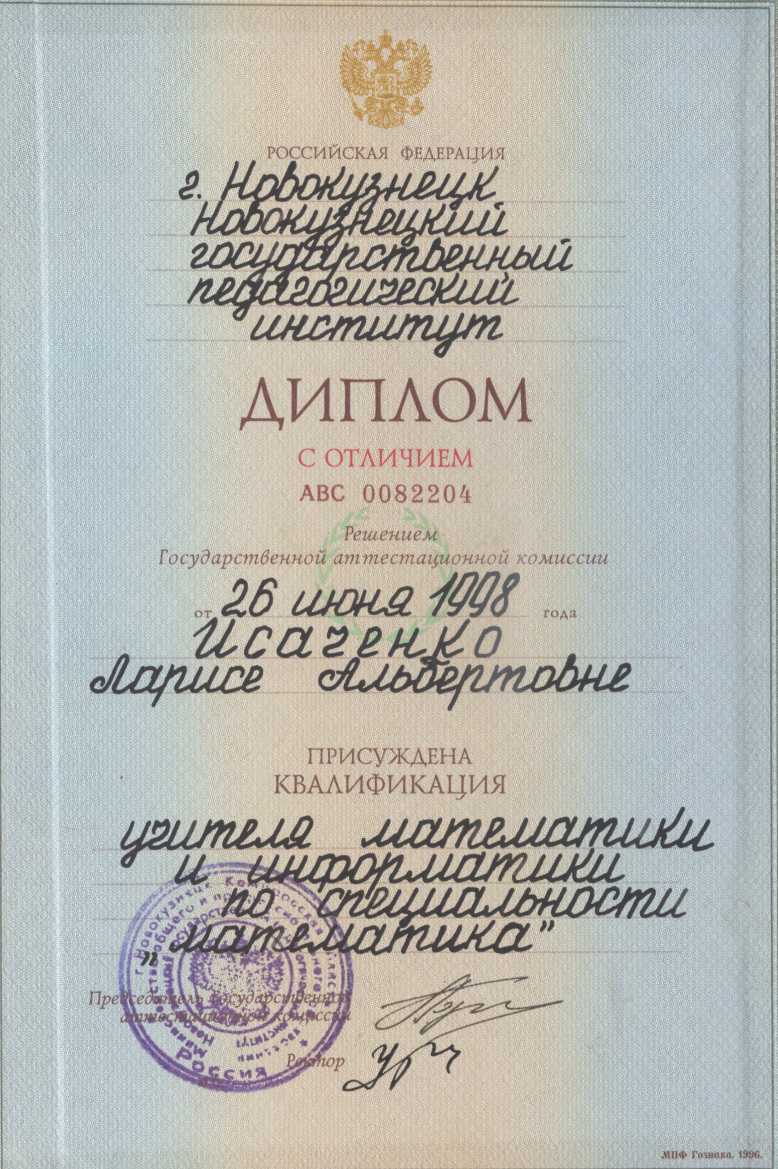 Повышение квалификации
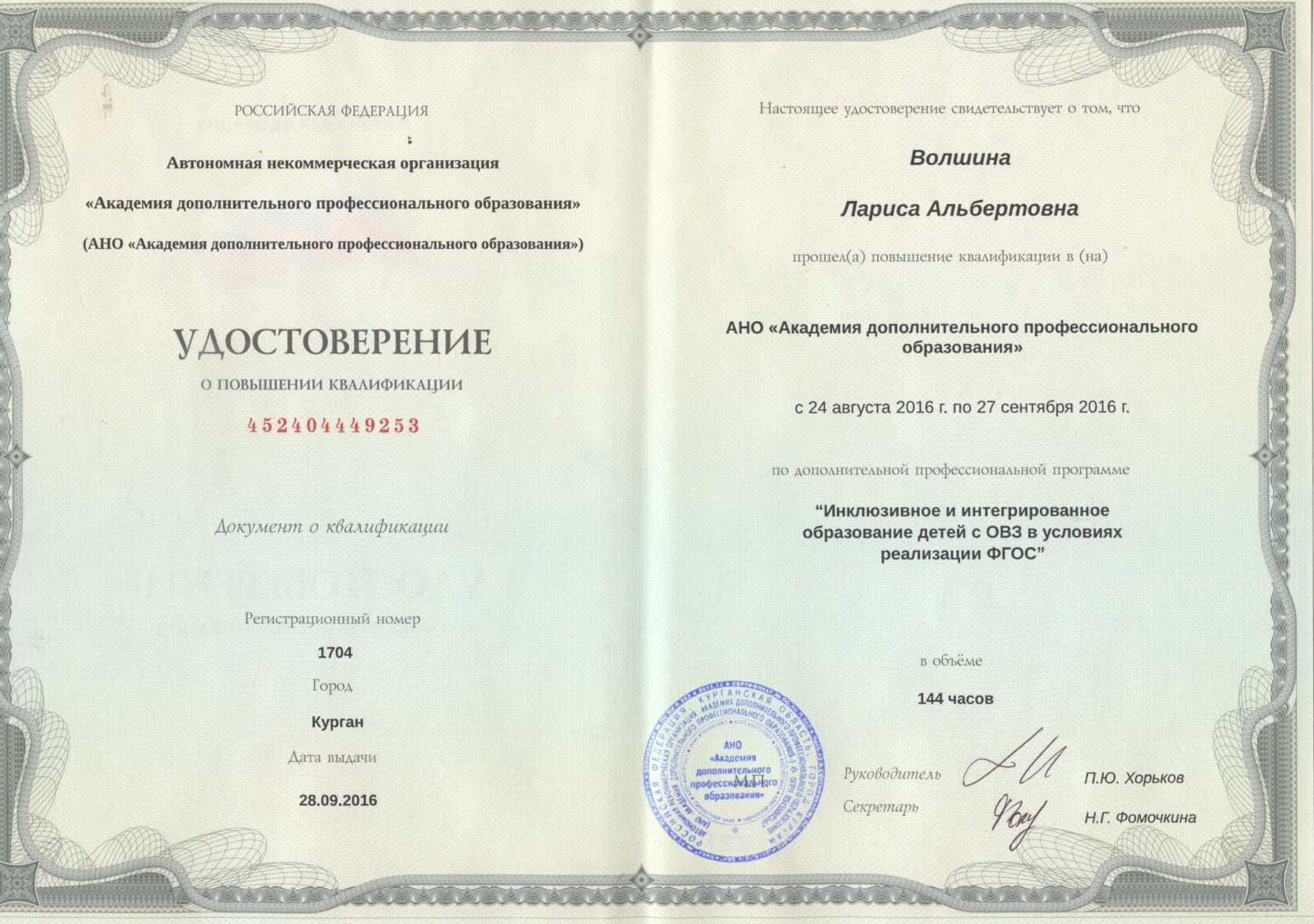 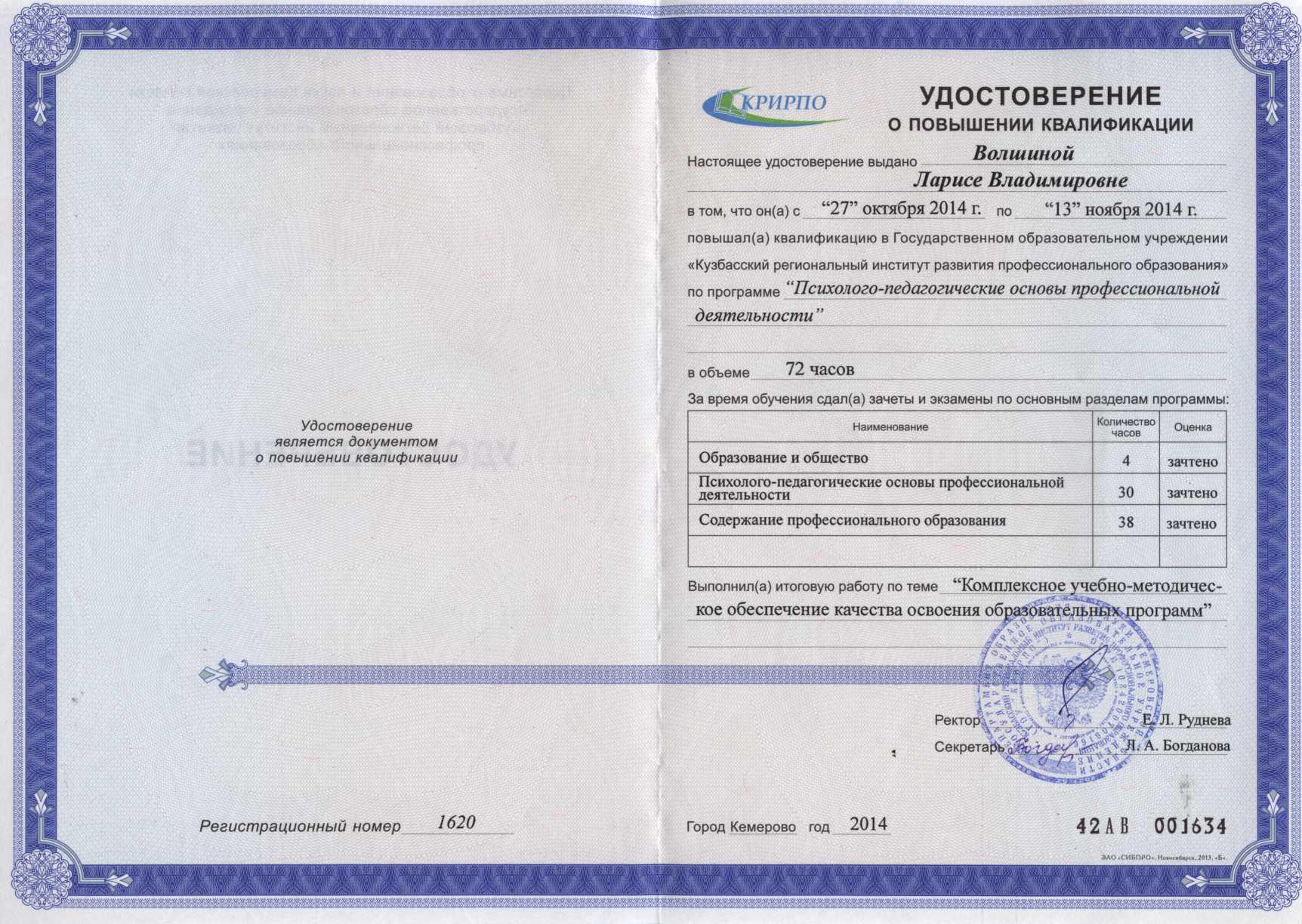 Награды
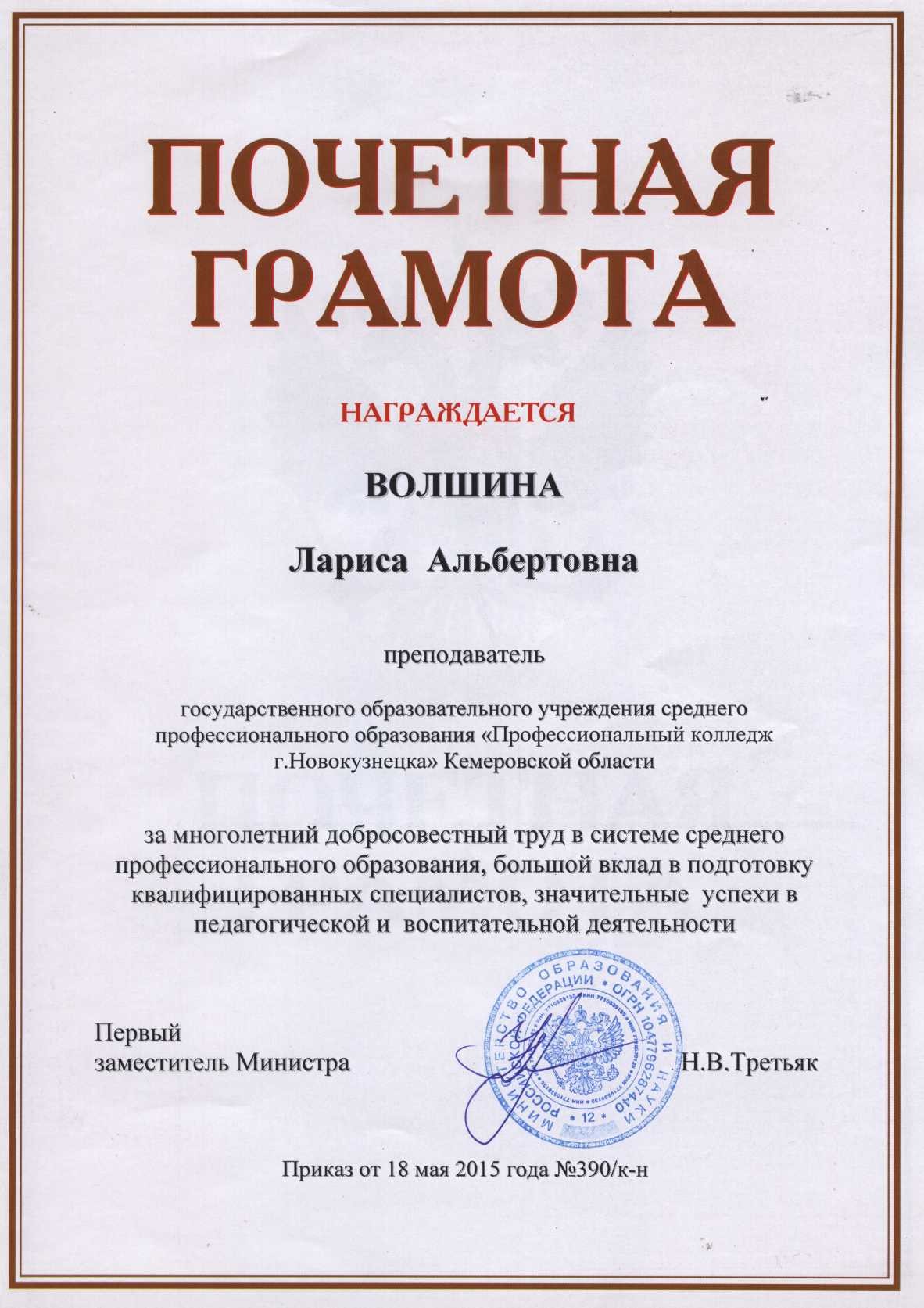 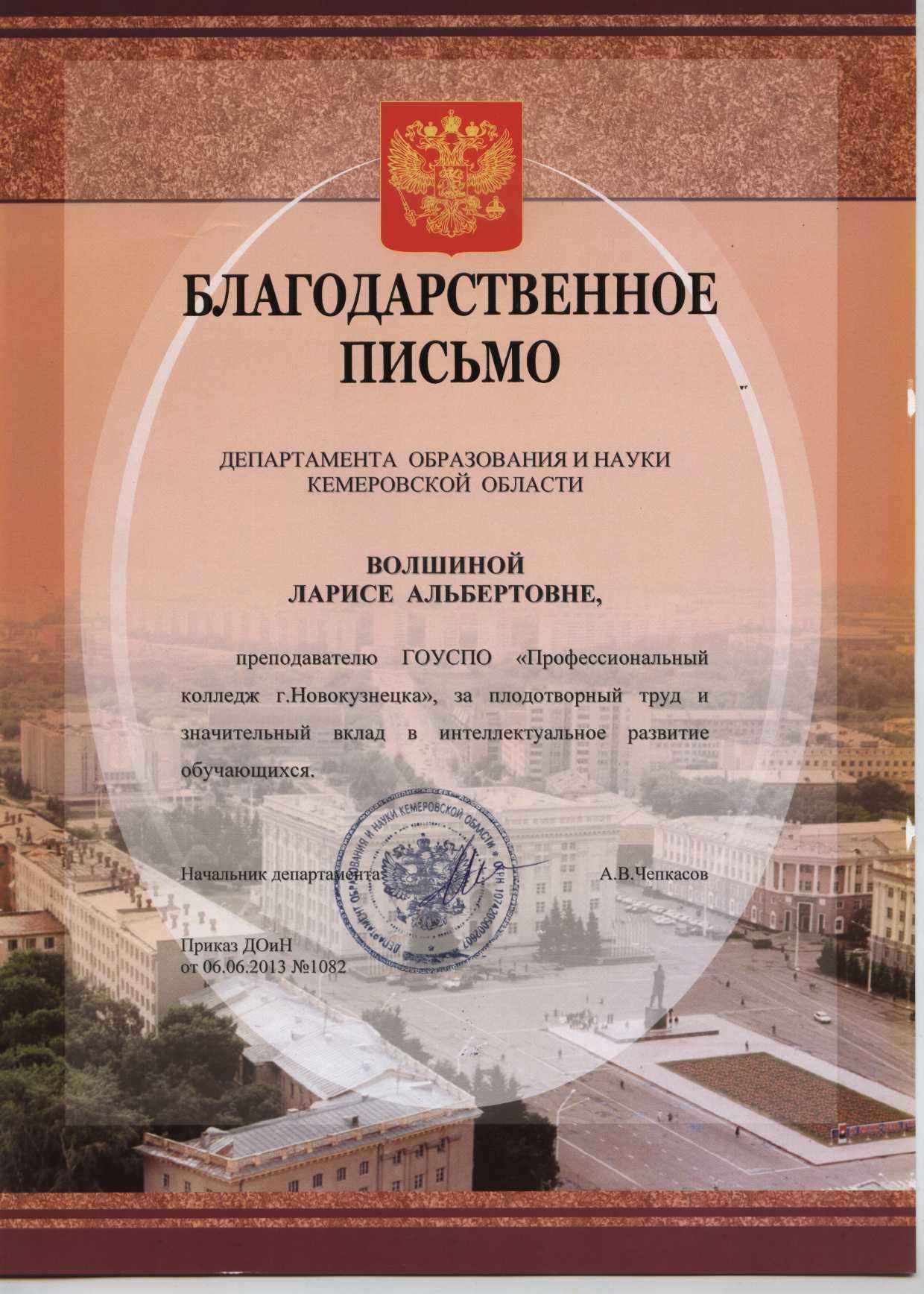 Раздел 1. Достижение обучающимися положительной динамики результатов освоения образовательных программ по итогам мониторингов, проводимых организацией
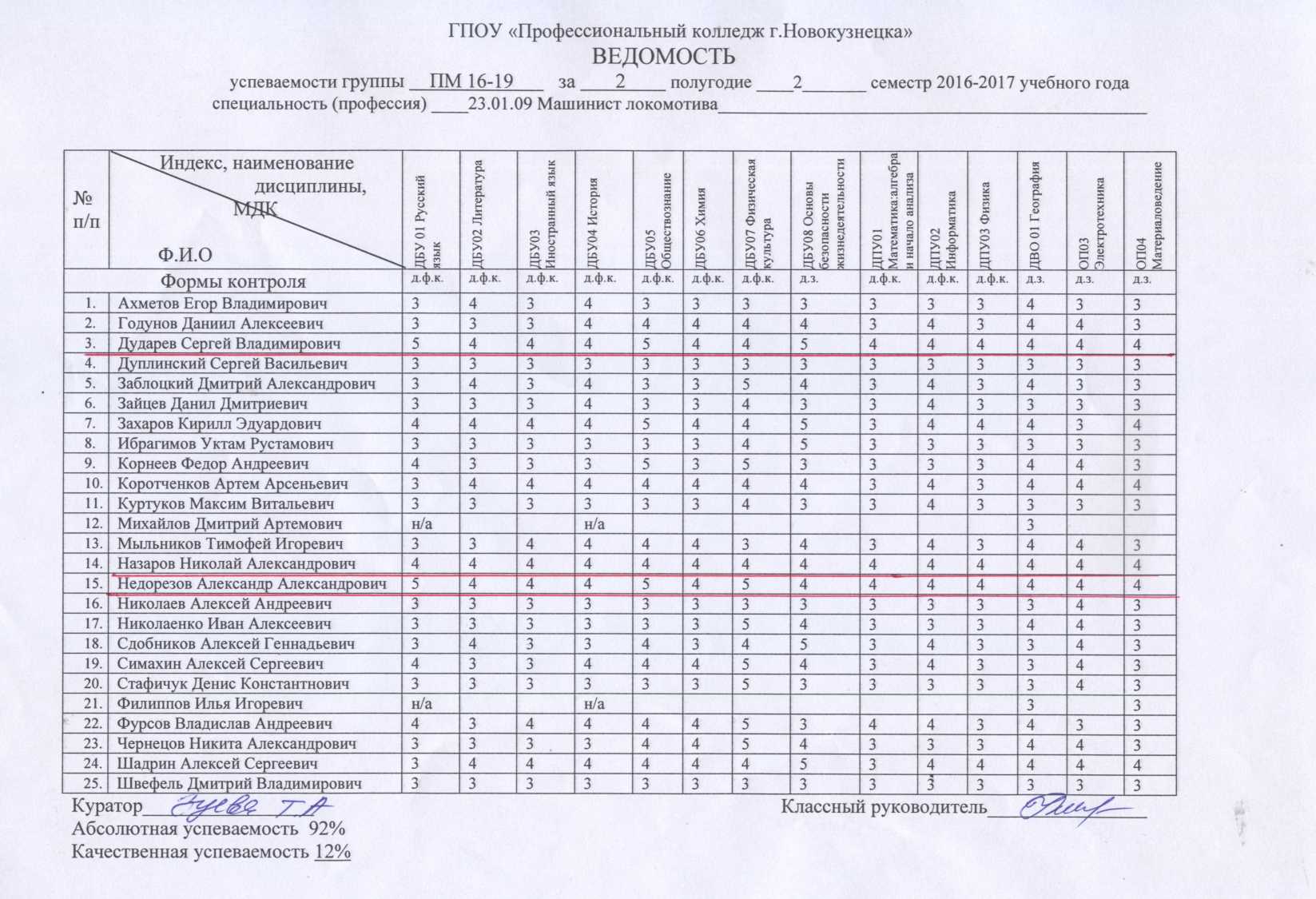 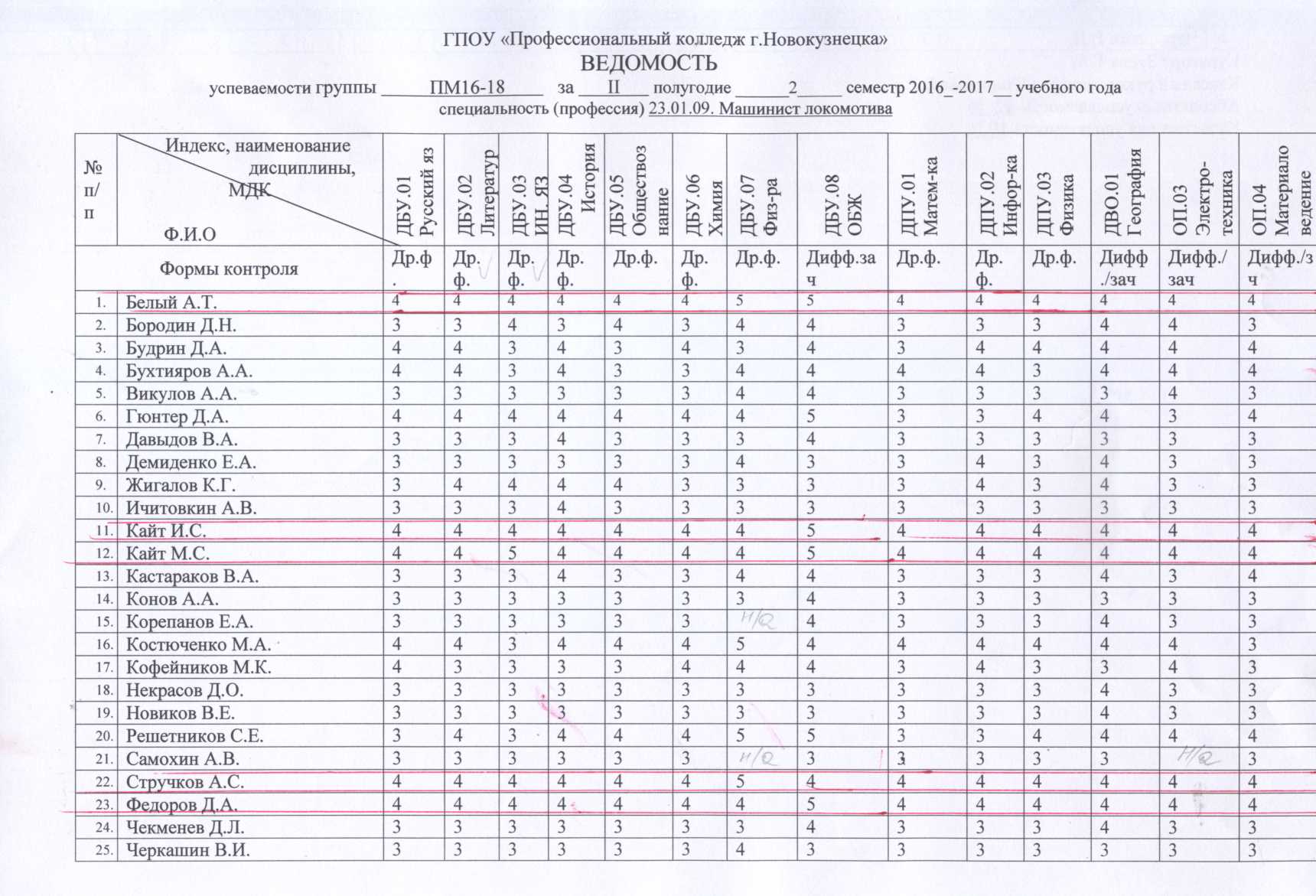 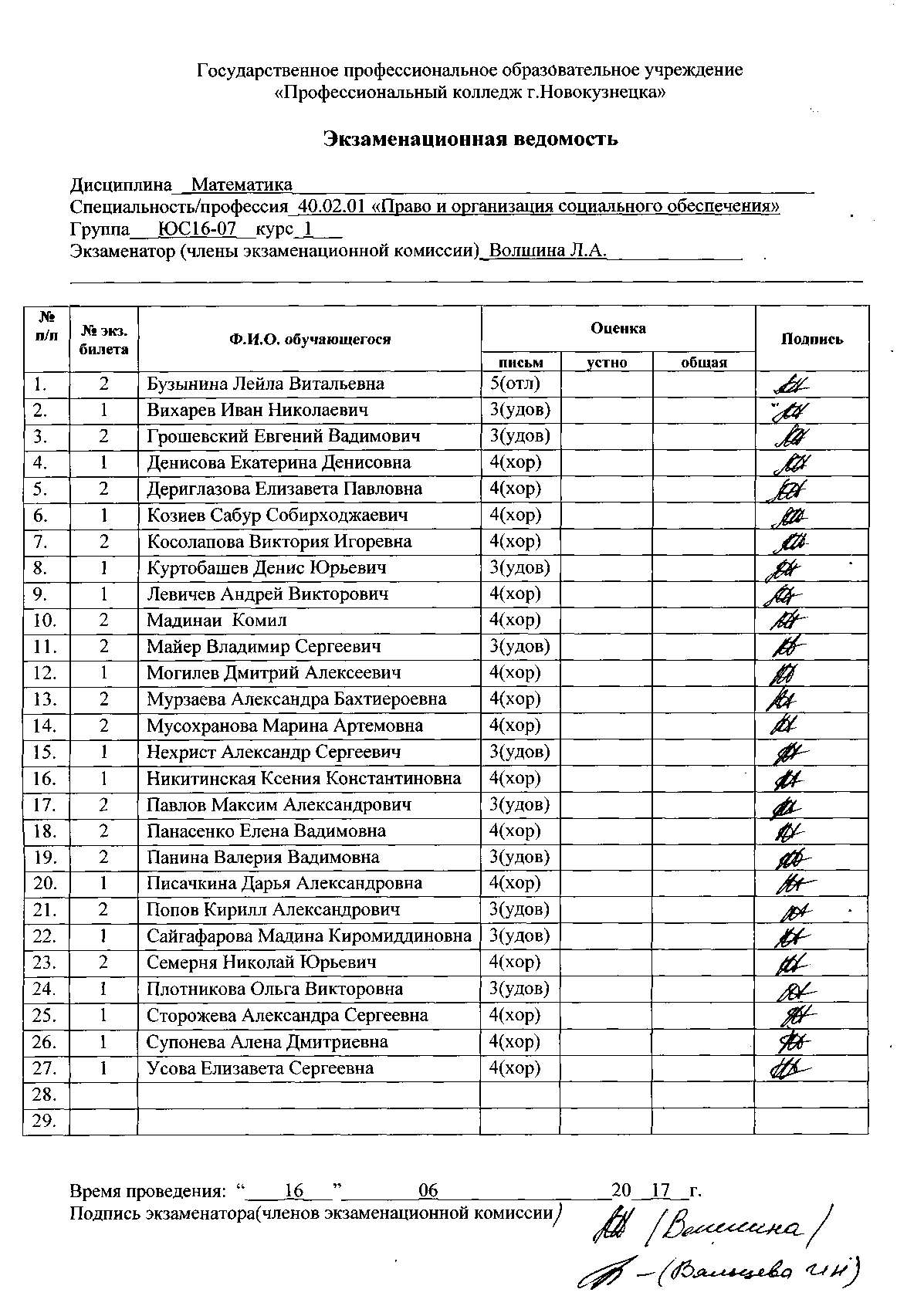 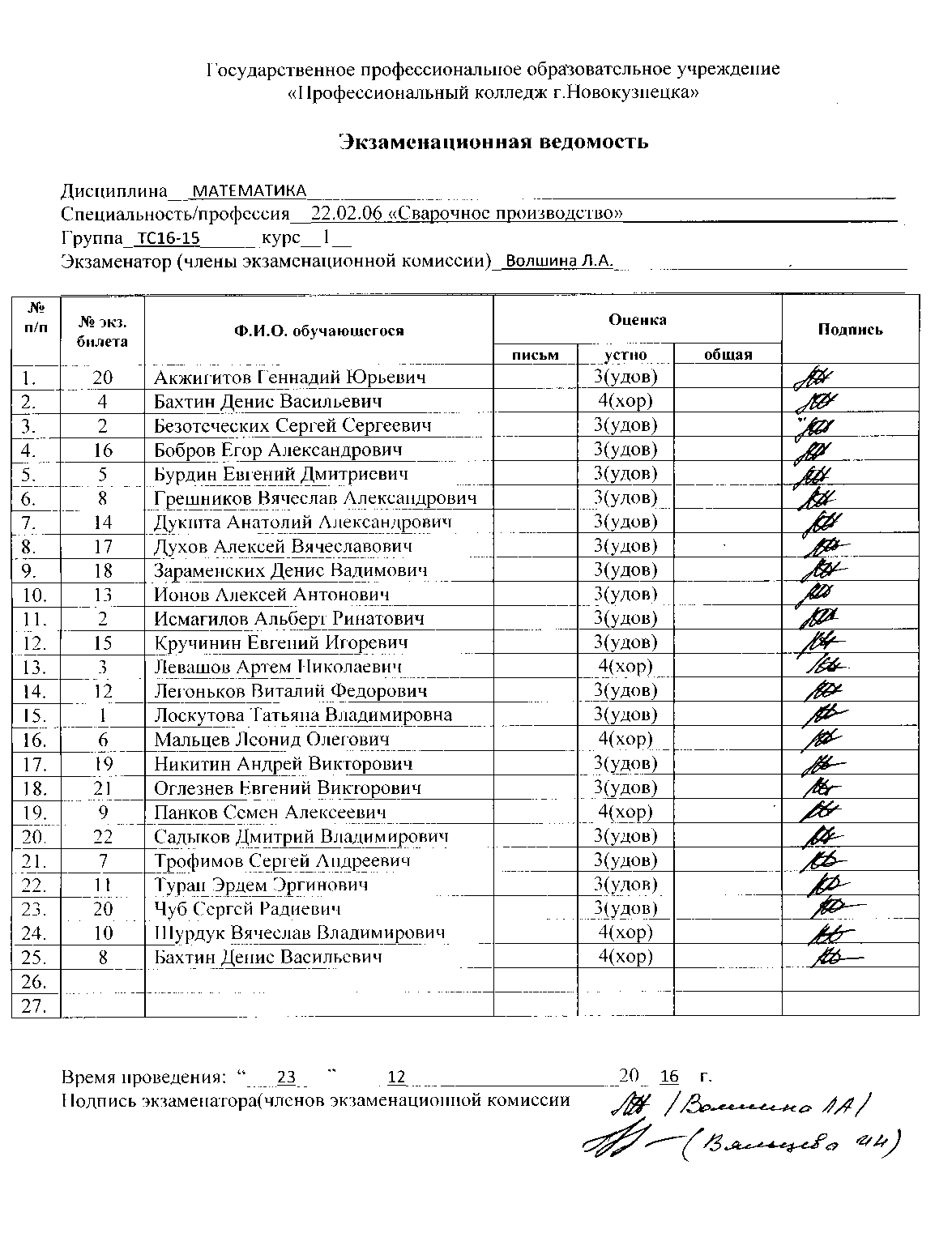 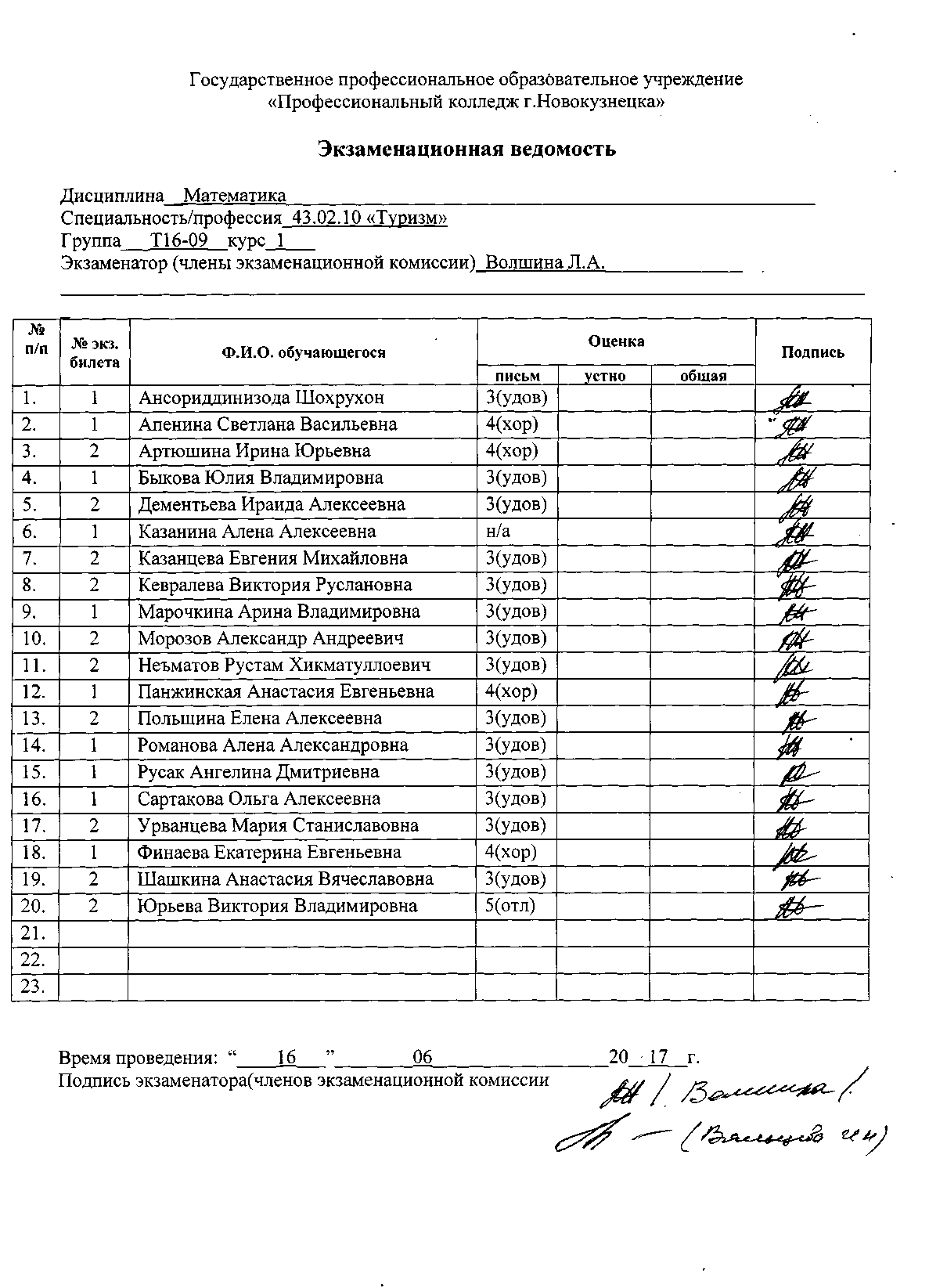 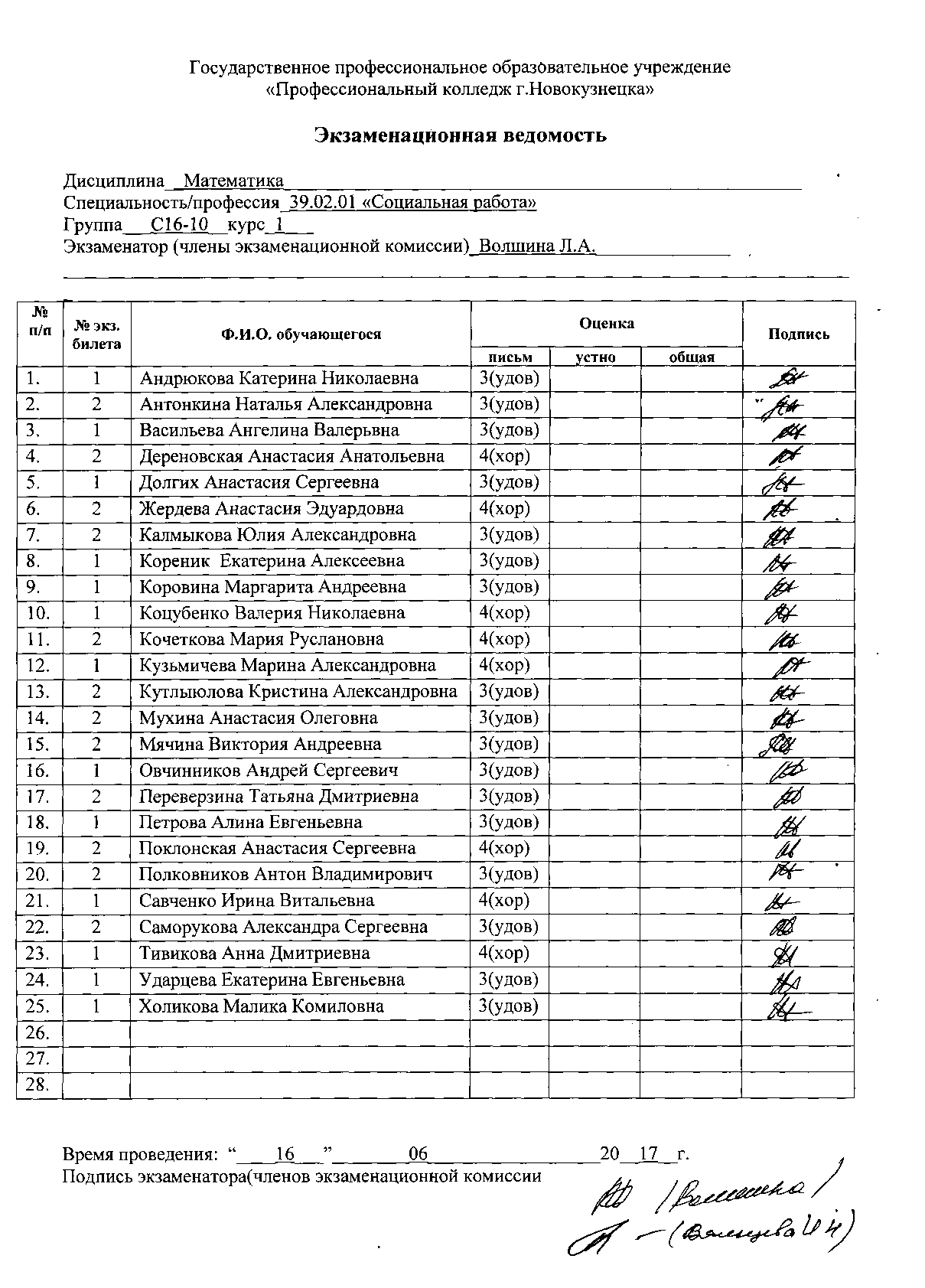 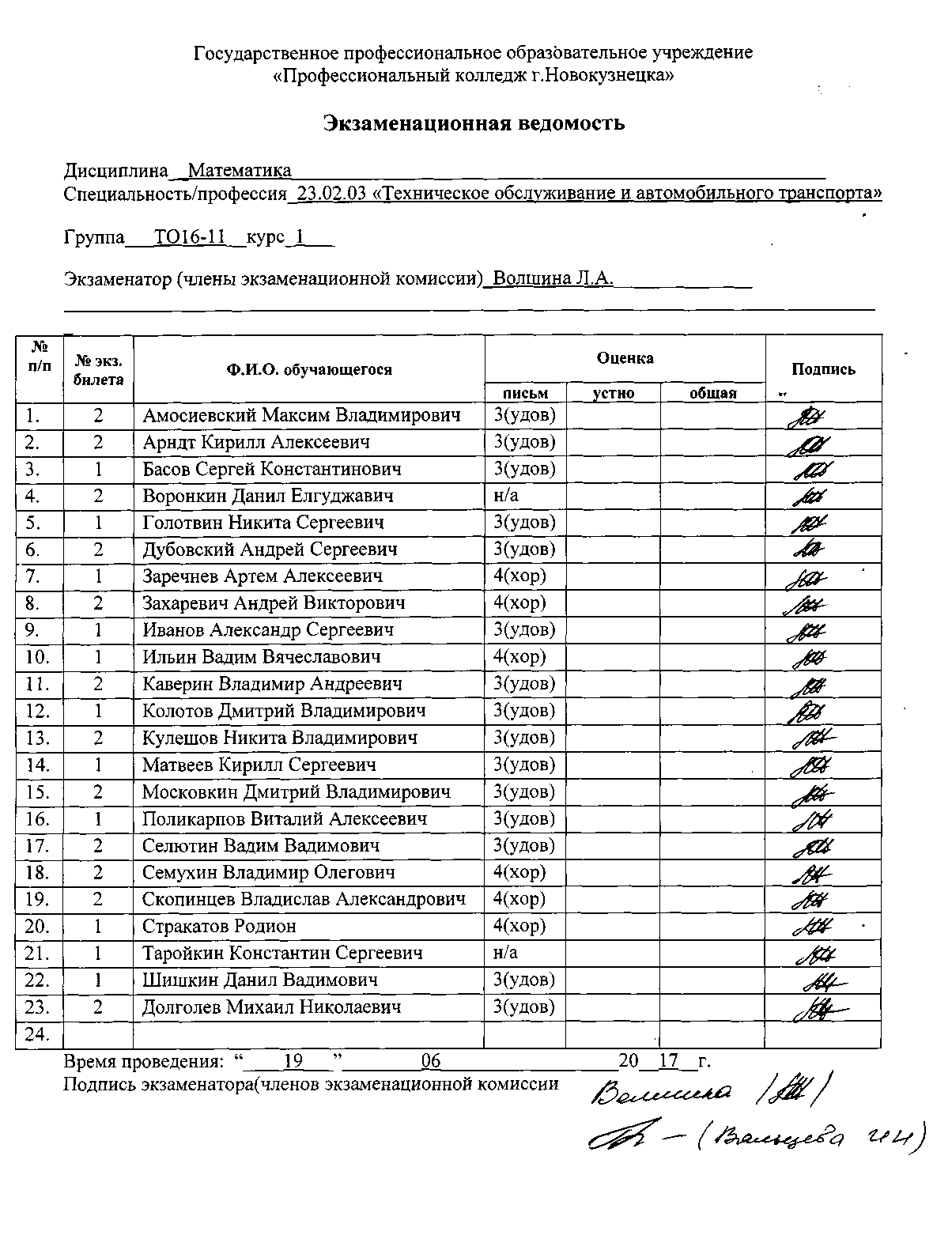 Раздел 2. Достижение обучающимися положительных результатов освоения образовательных программ по итогам мониторинга системы образования, проводимого в порядке, установленном постановлением Правительства Российской Федерации от 5 августа 2013 г. № 662
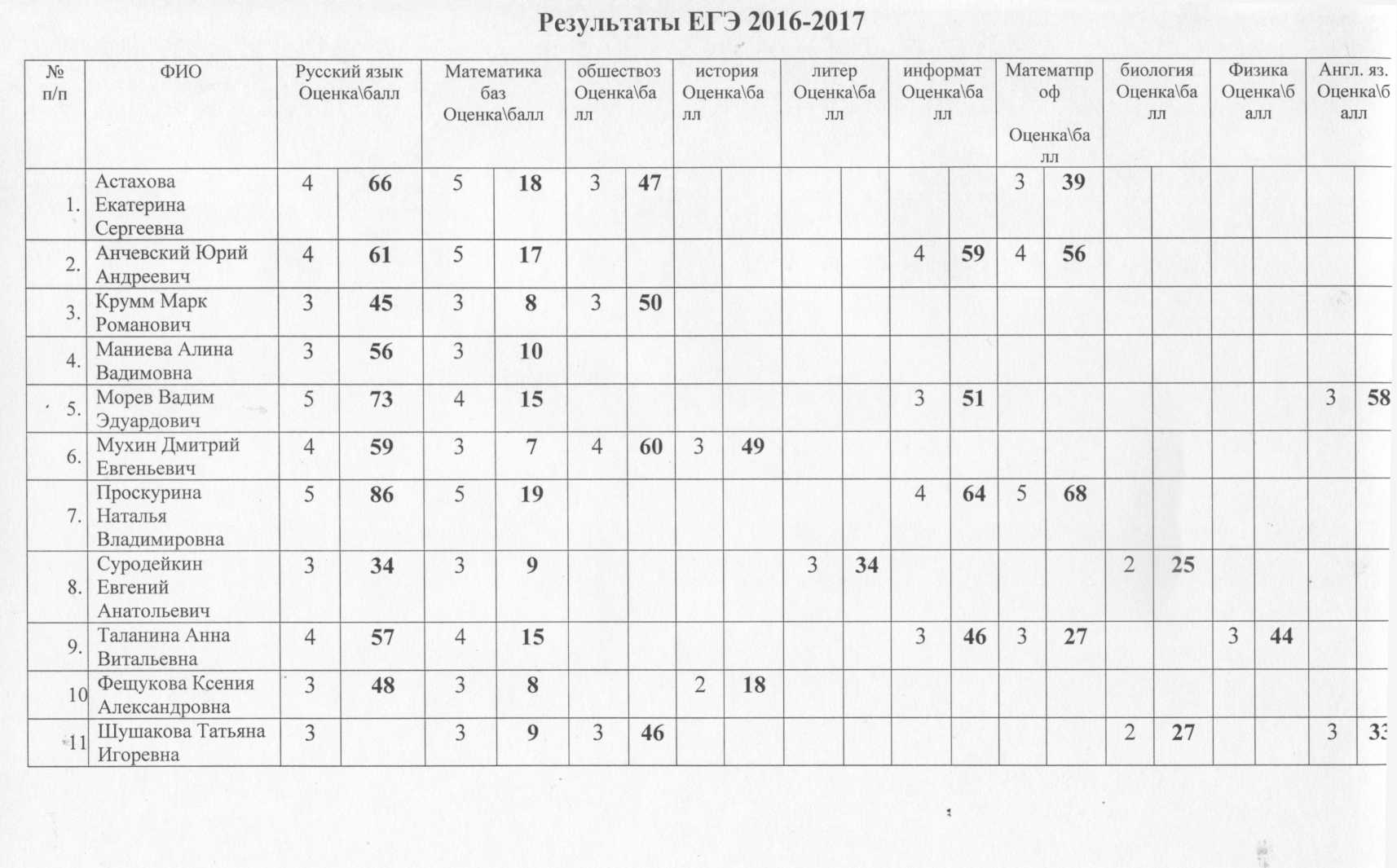 Раздел 3. Выявление и развитие способностей обучающихся к научной (интеллектуальной), творческой, физкультурно-спортивной деятельности, а также их участия в олимпиадах, конкурсах, фестивалях, соревнованиях
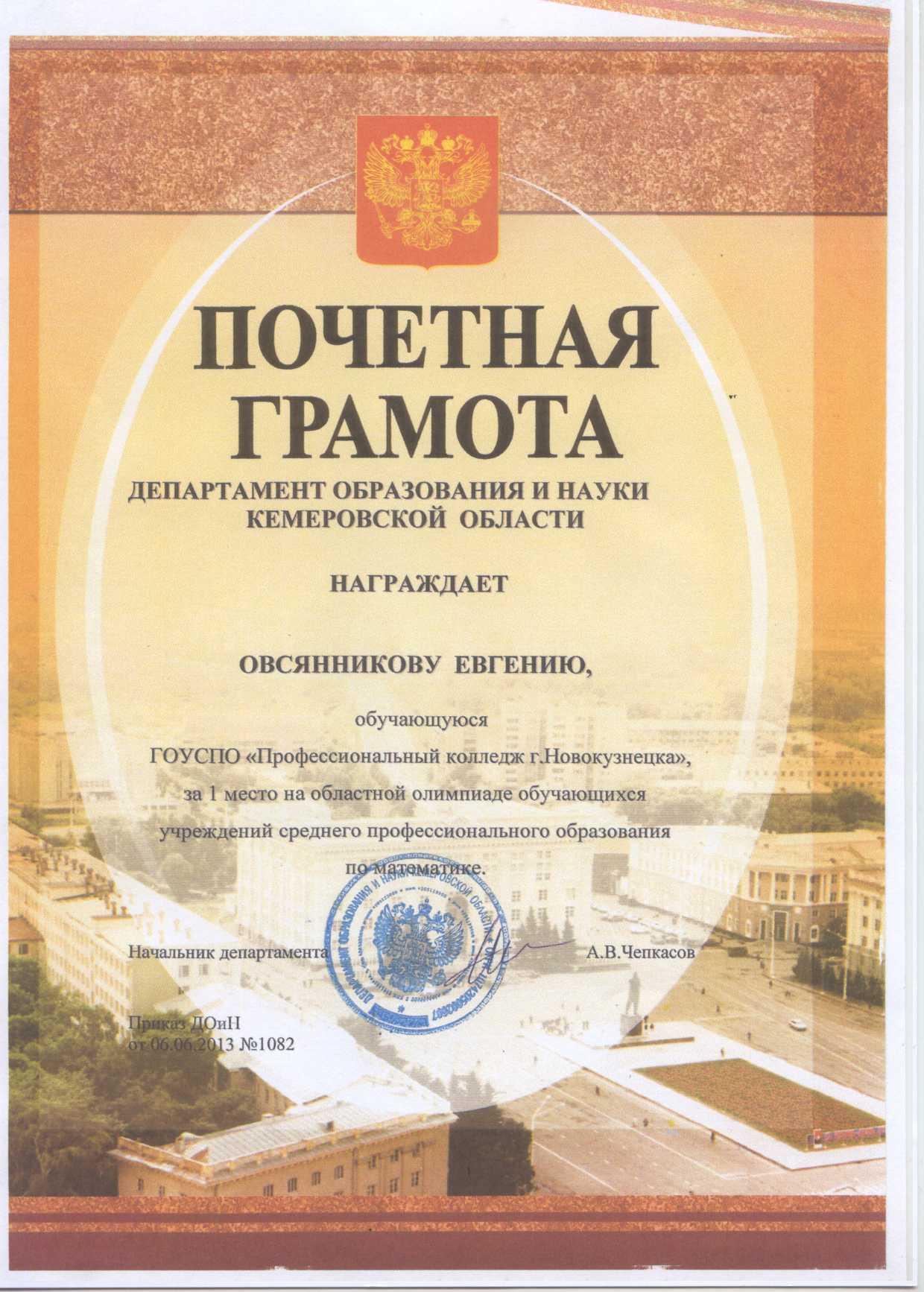 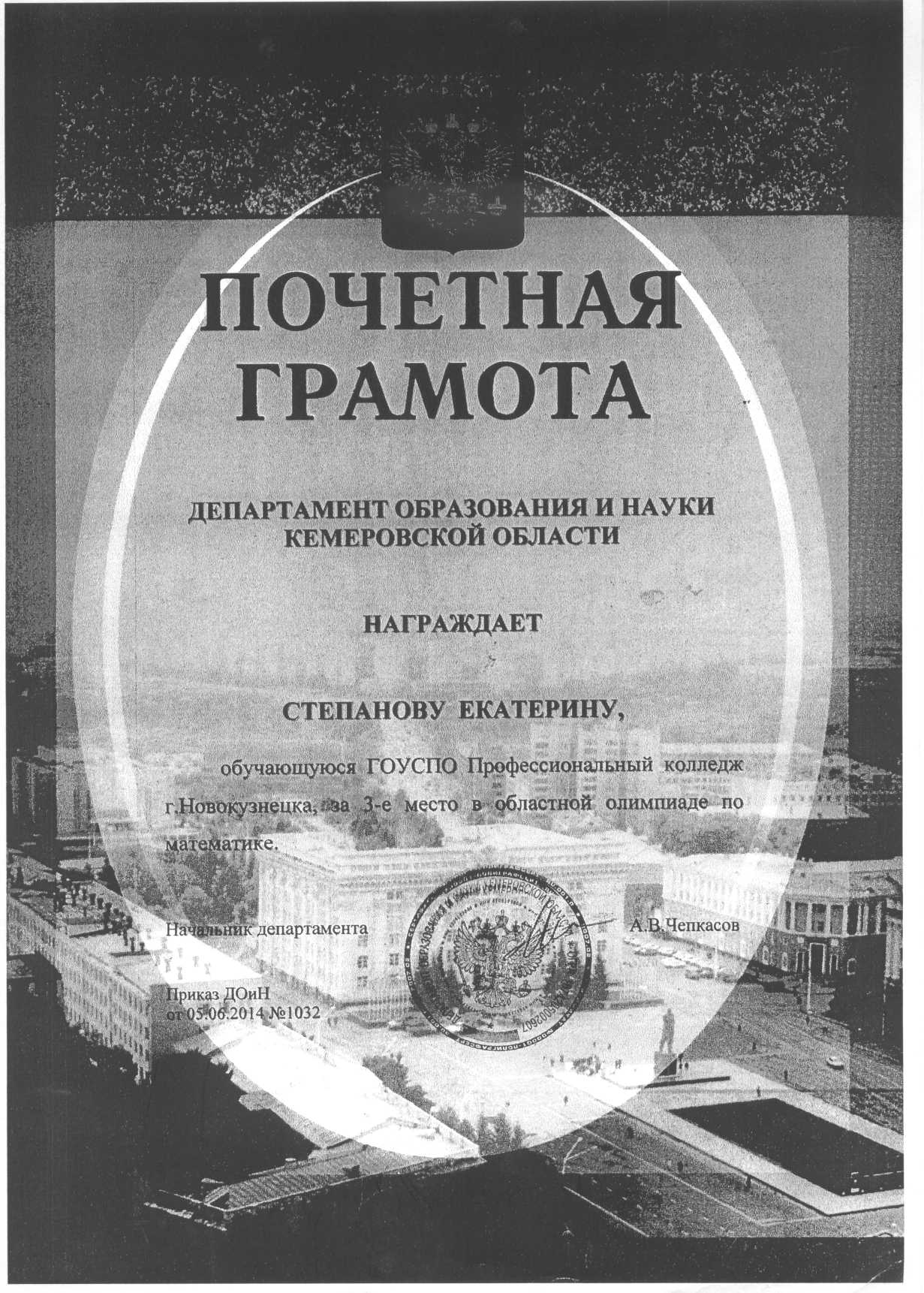 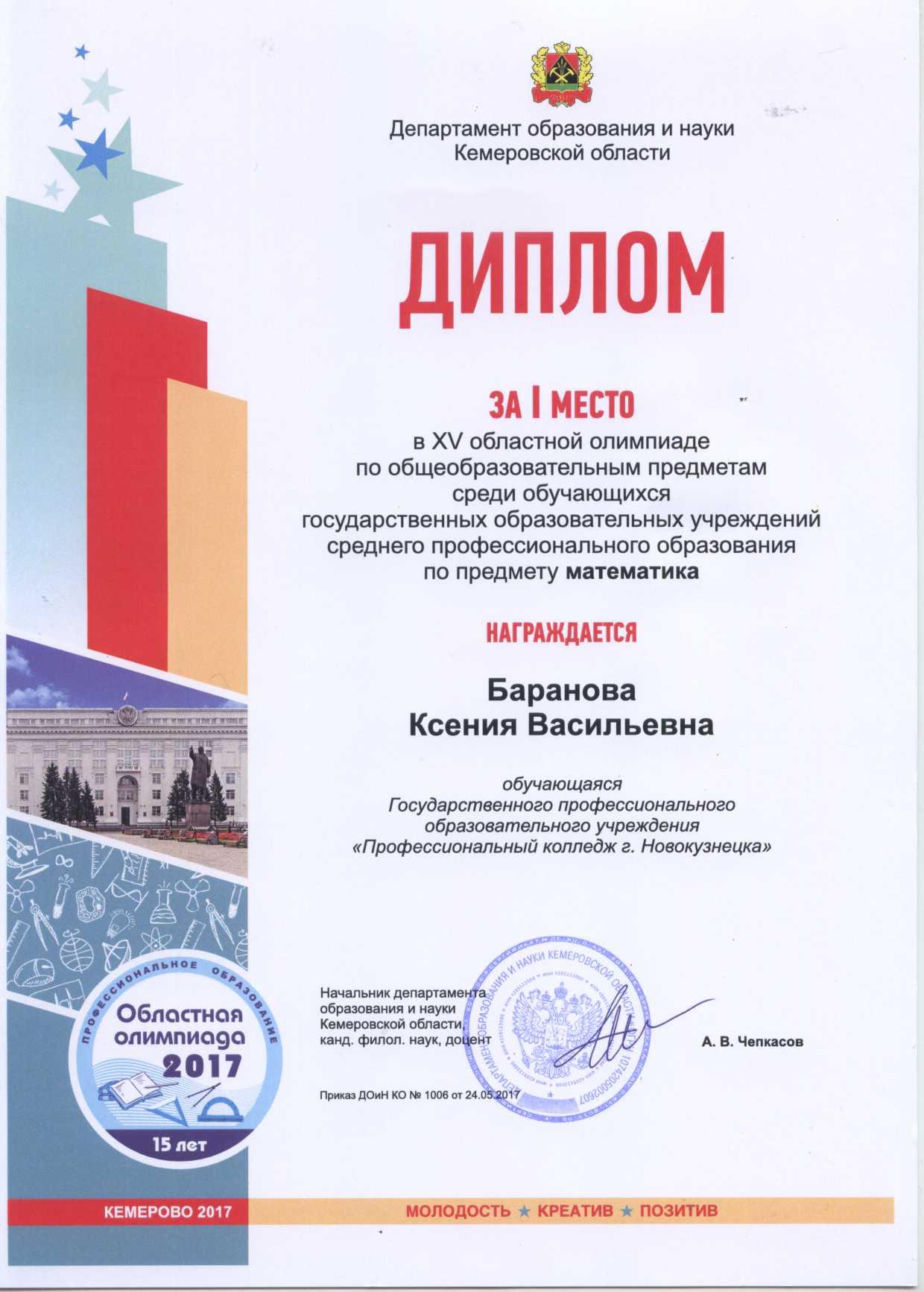 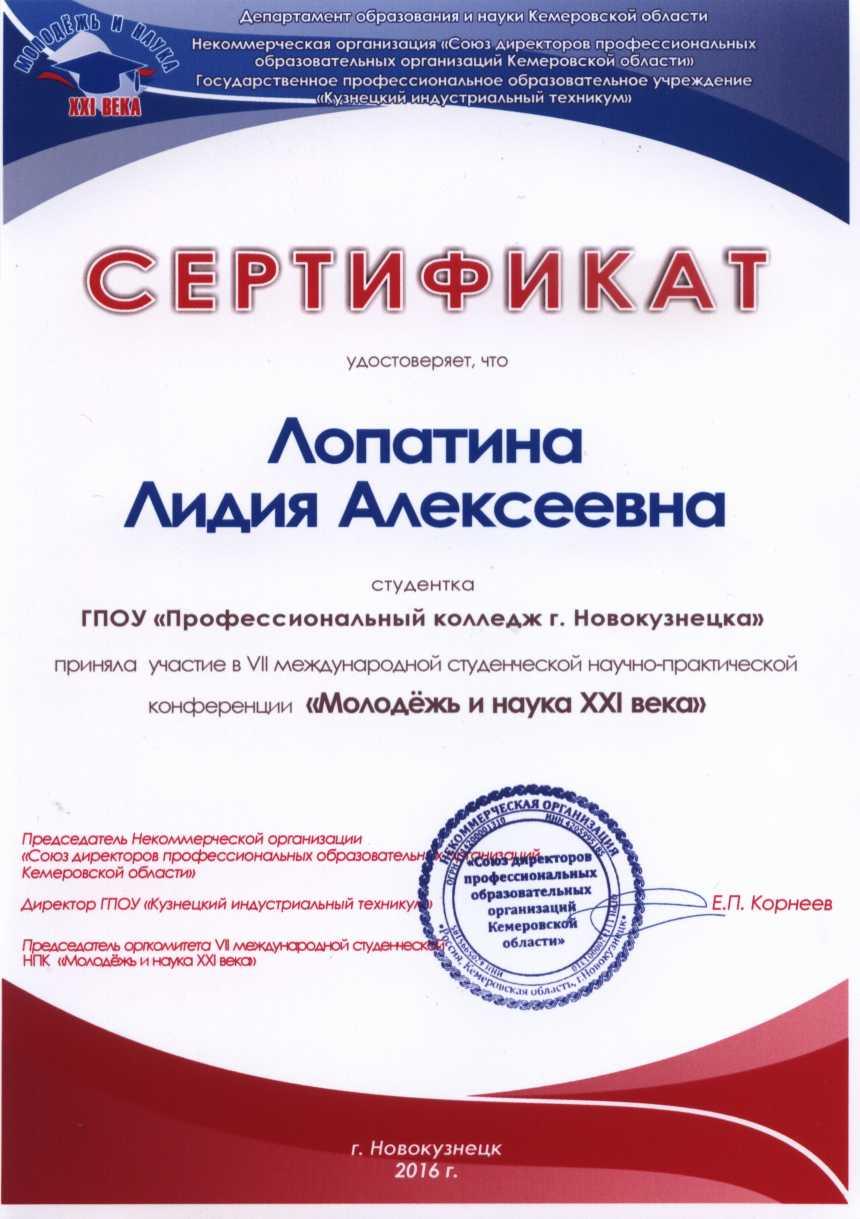 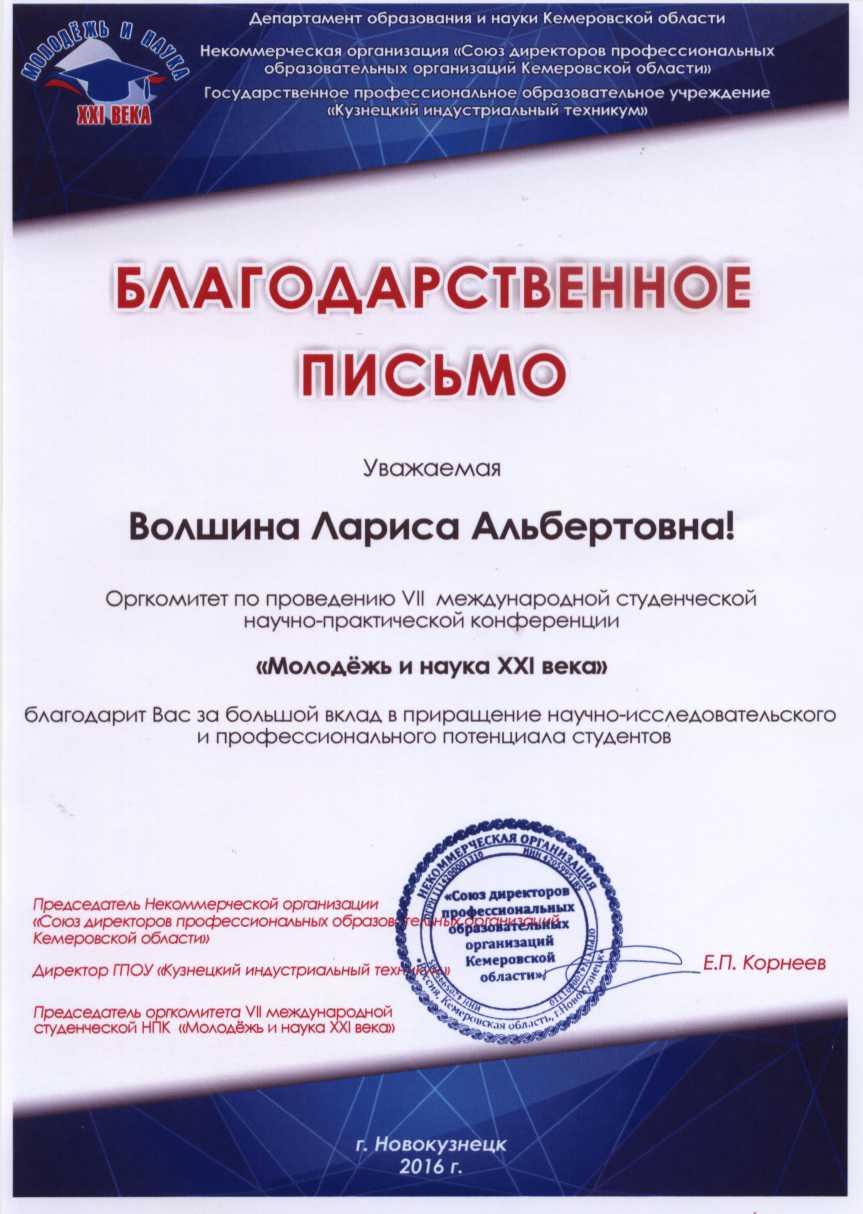 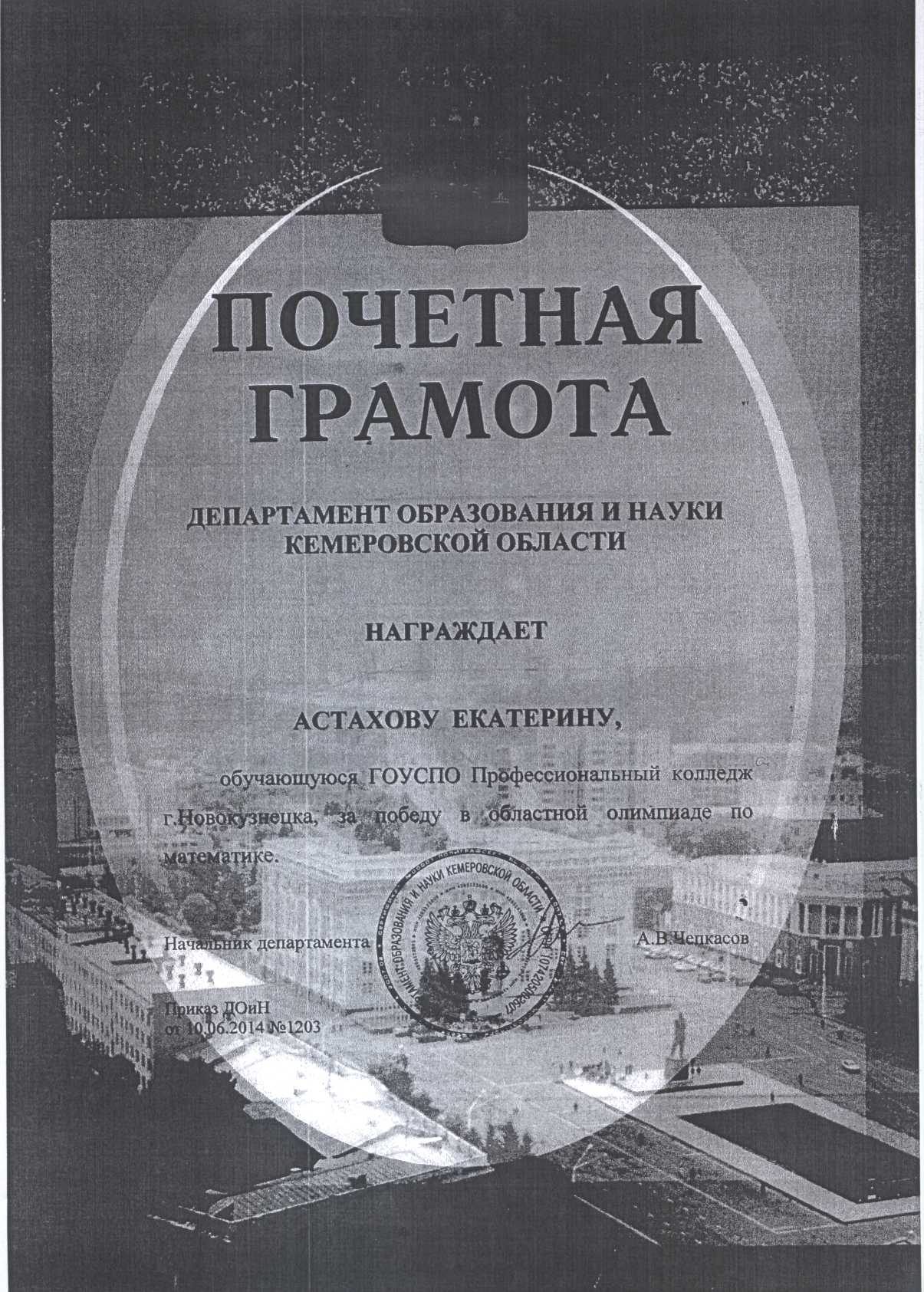 Раздел 4. Личный вклад в повышение качества образования, совершенствование методов обучения и воспитания и продуктивного использования новых образовательных технологий, транслирование в педагогических коллективах опыта практических результатов своей профессиональной деятельности, в том числе экспериментальной и инновационной
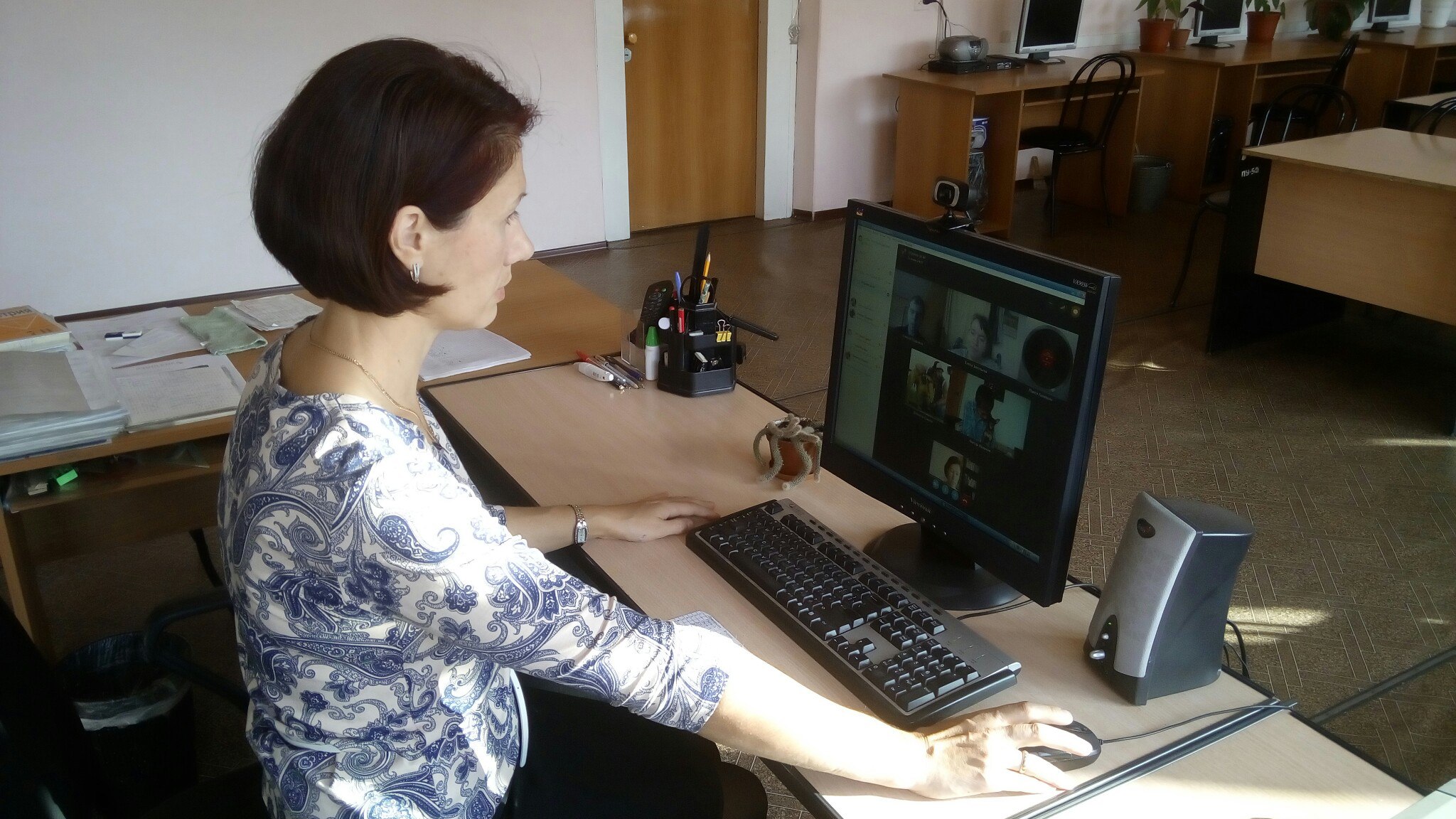 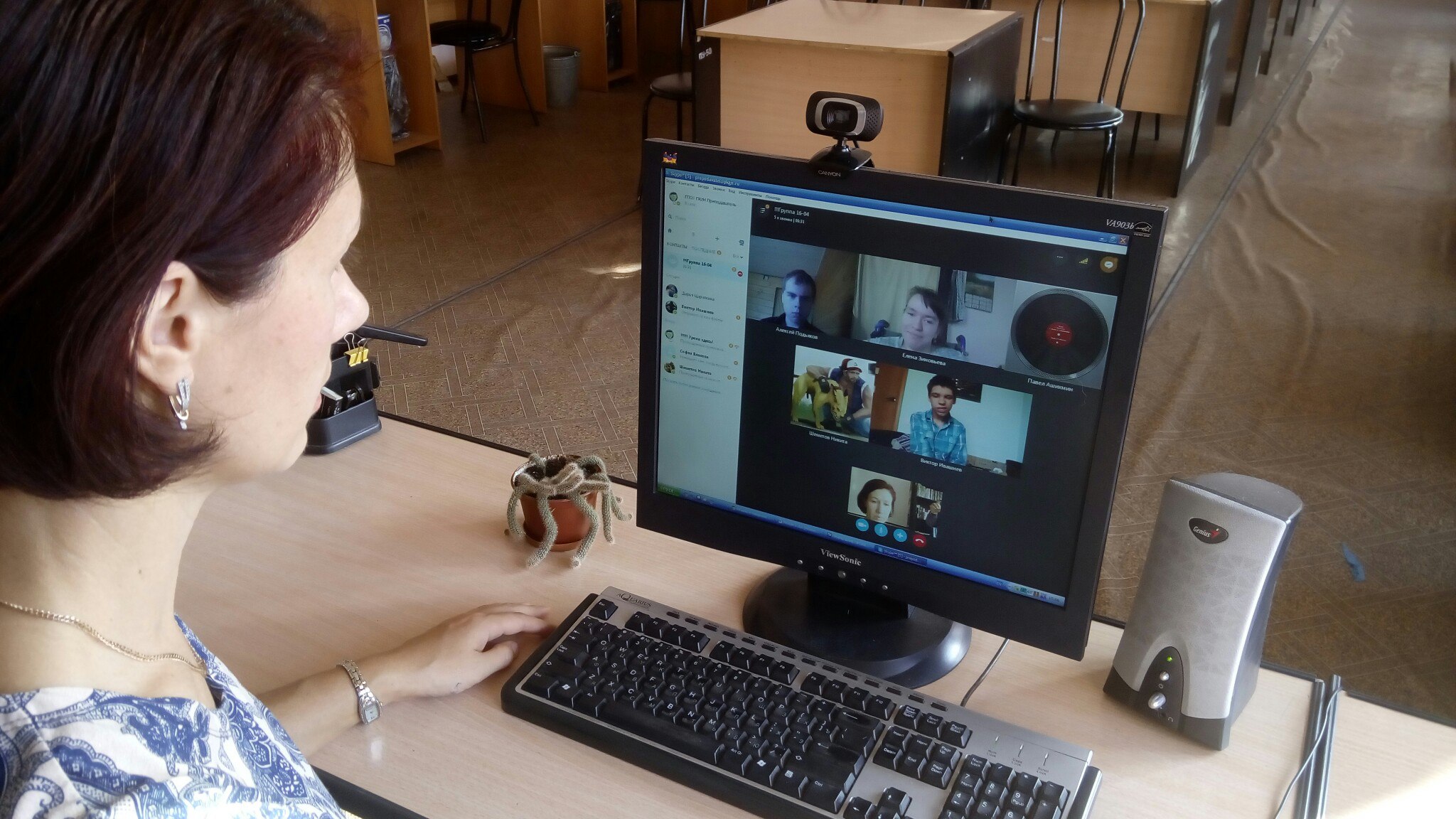 Использую технологию дистанционного обучения при работе с обучающимися -инвалидами ограниченными  в передвижении.
На различных этапах урока использую интерактивную доску и образовательные ресурсы сети Интернет
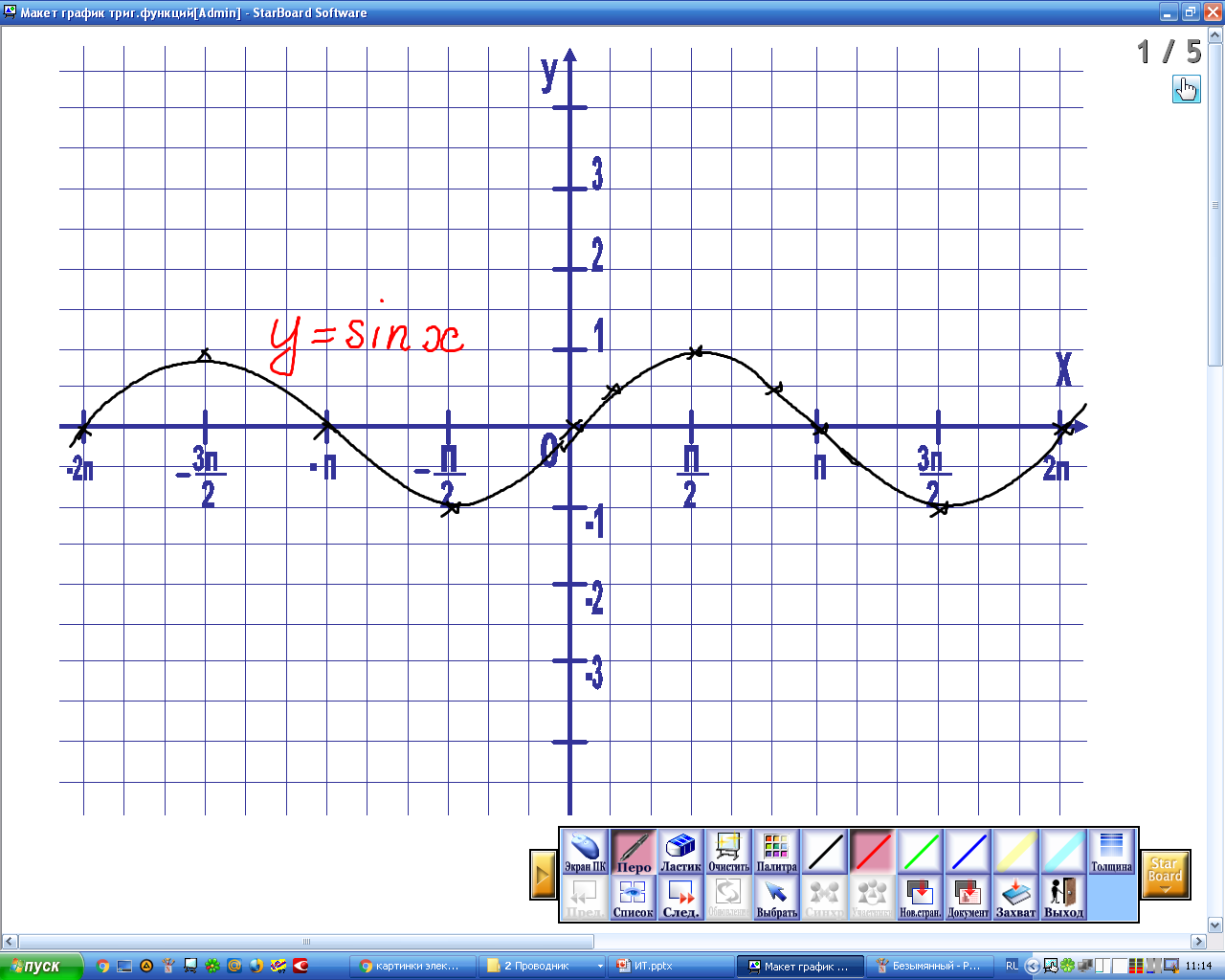 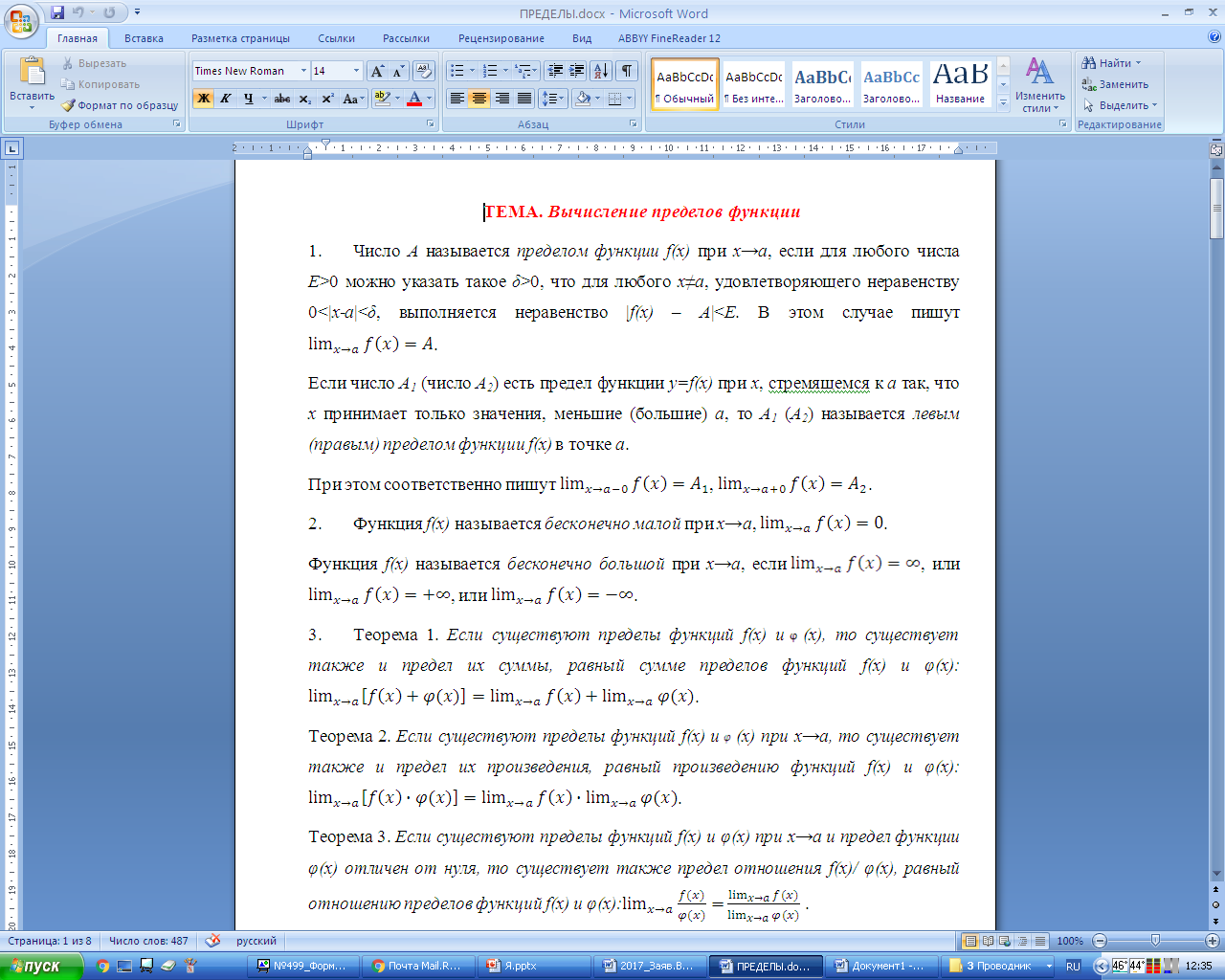 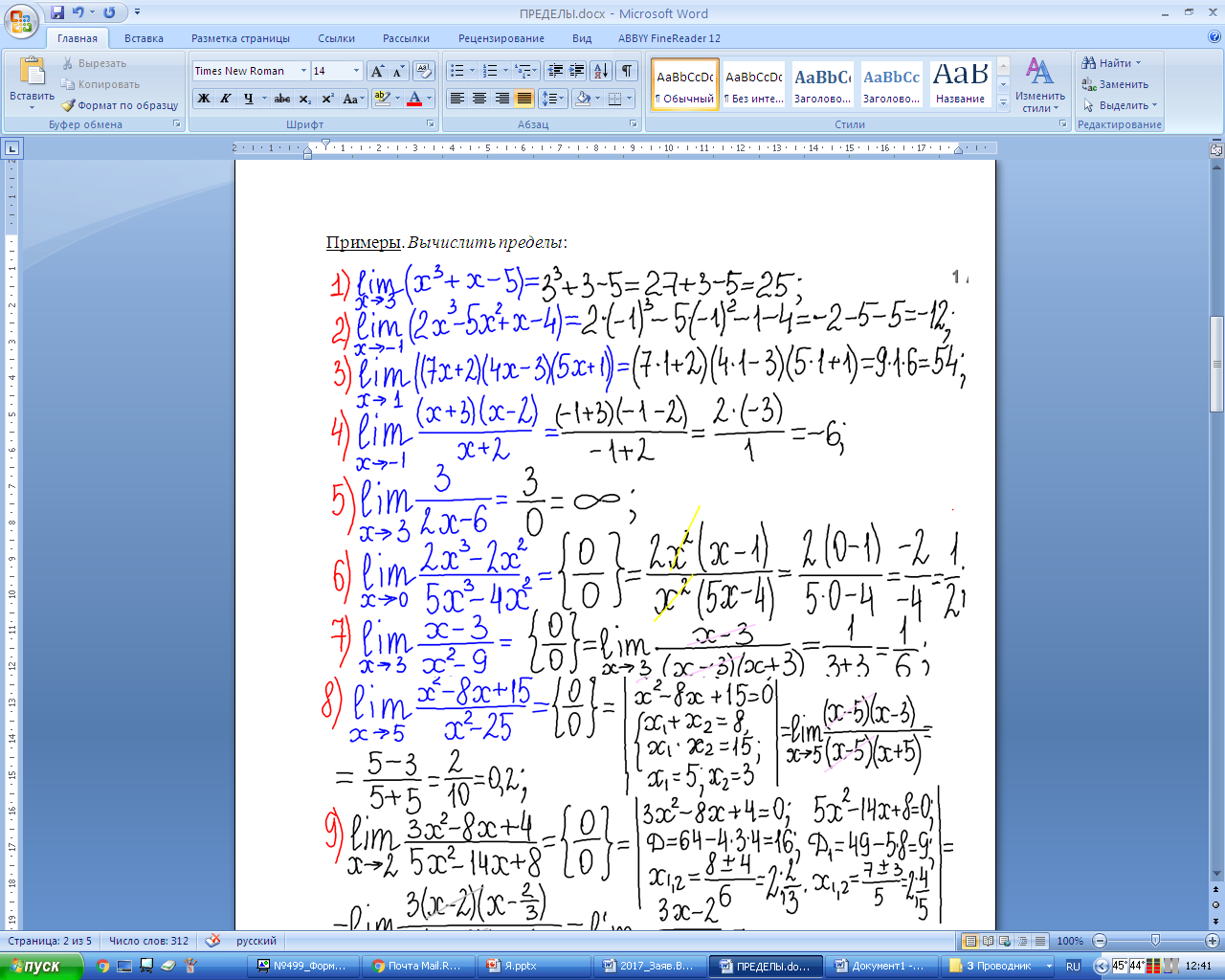 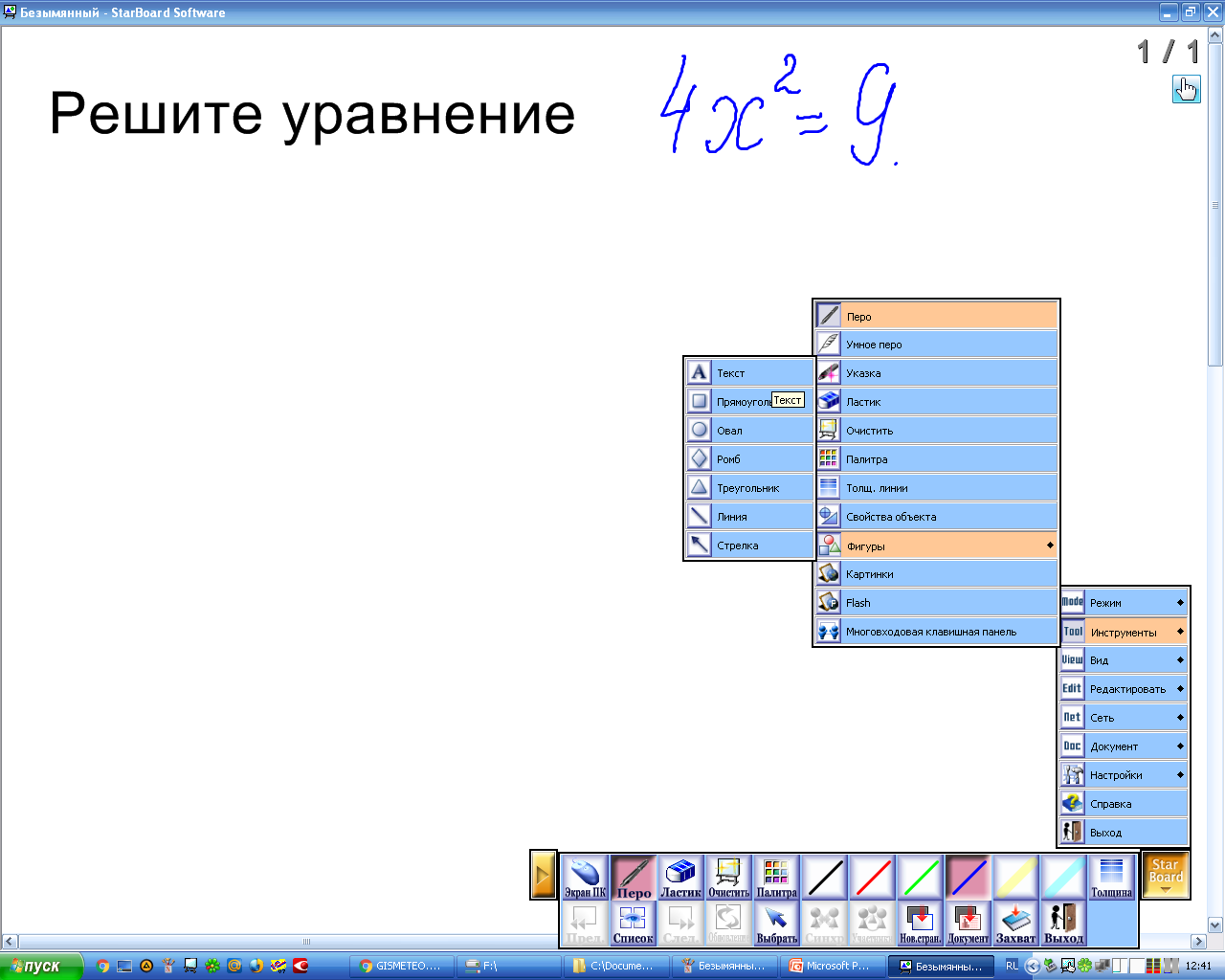 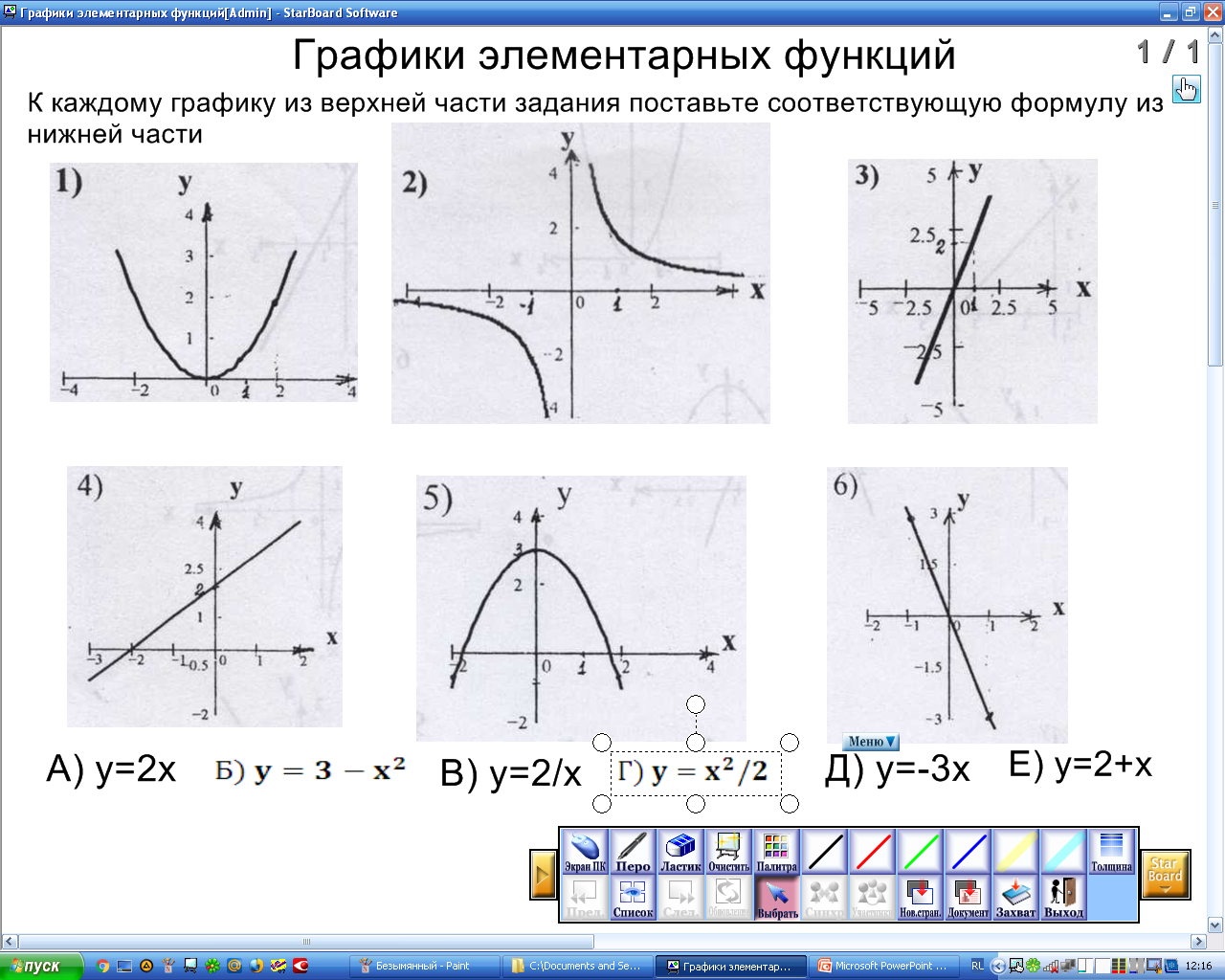 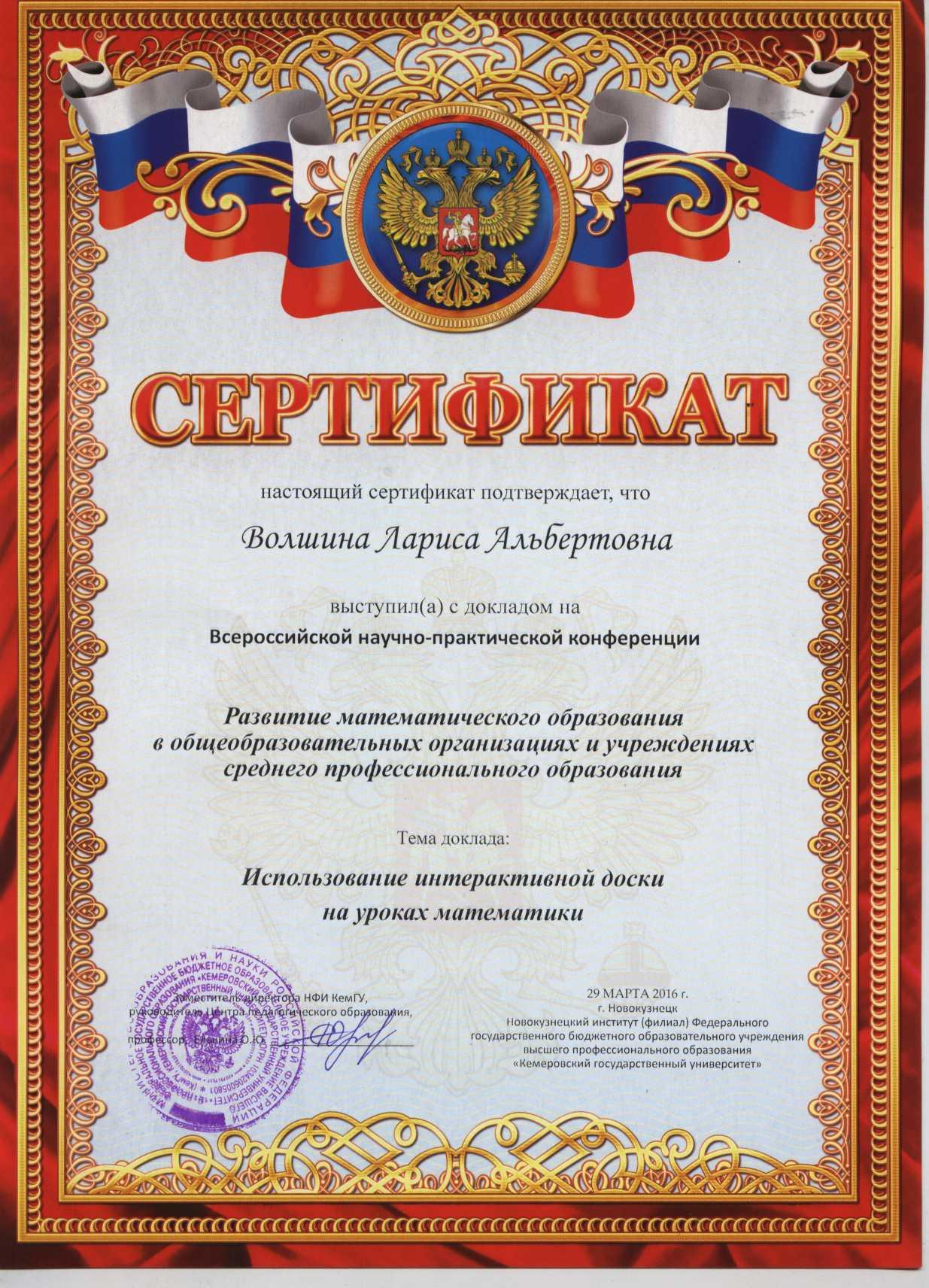 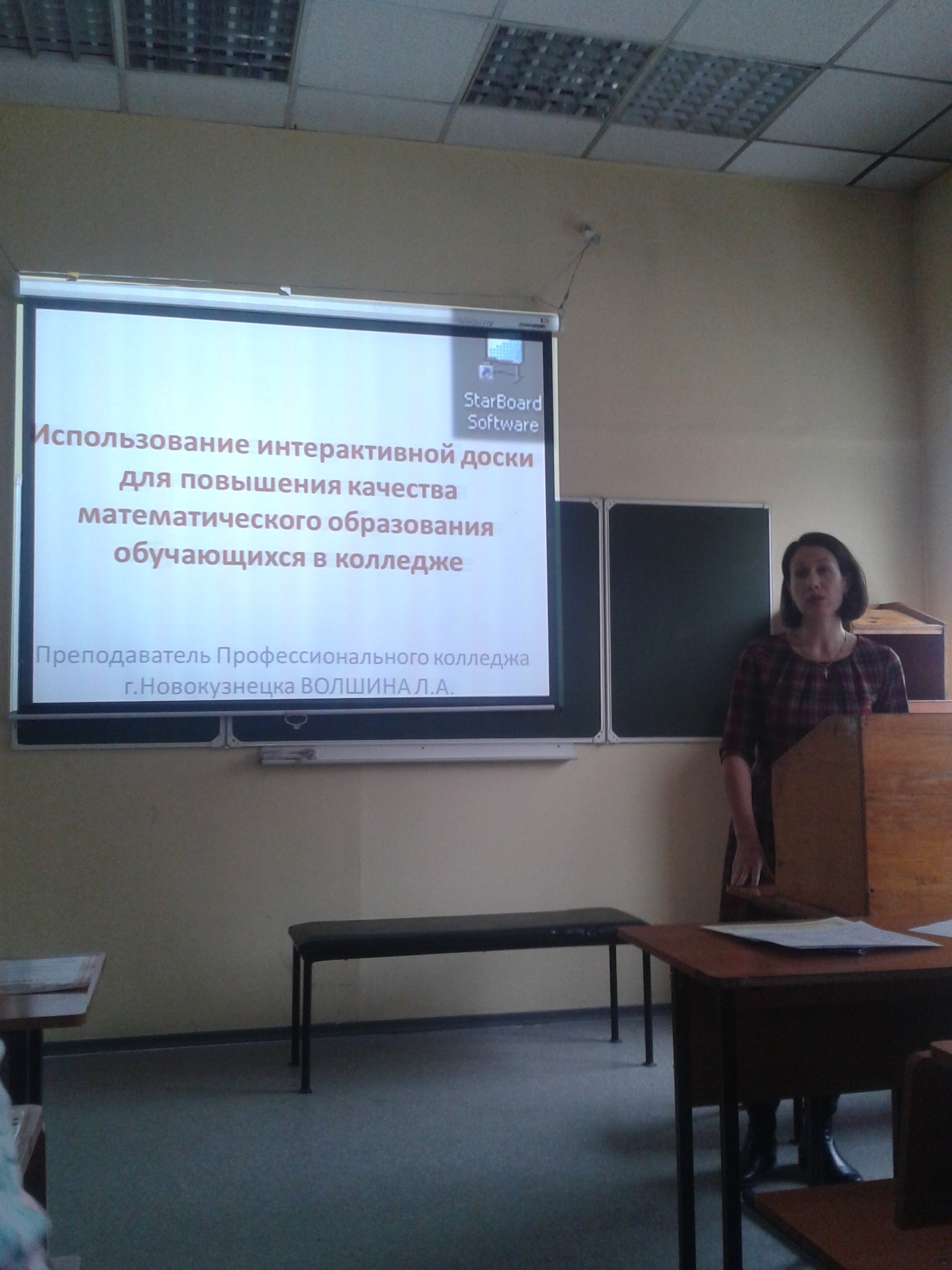 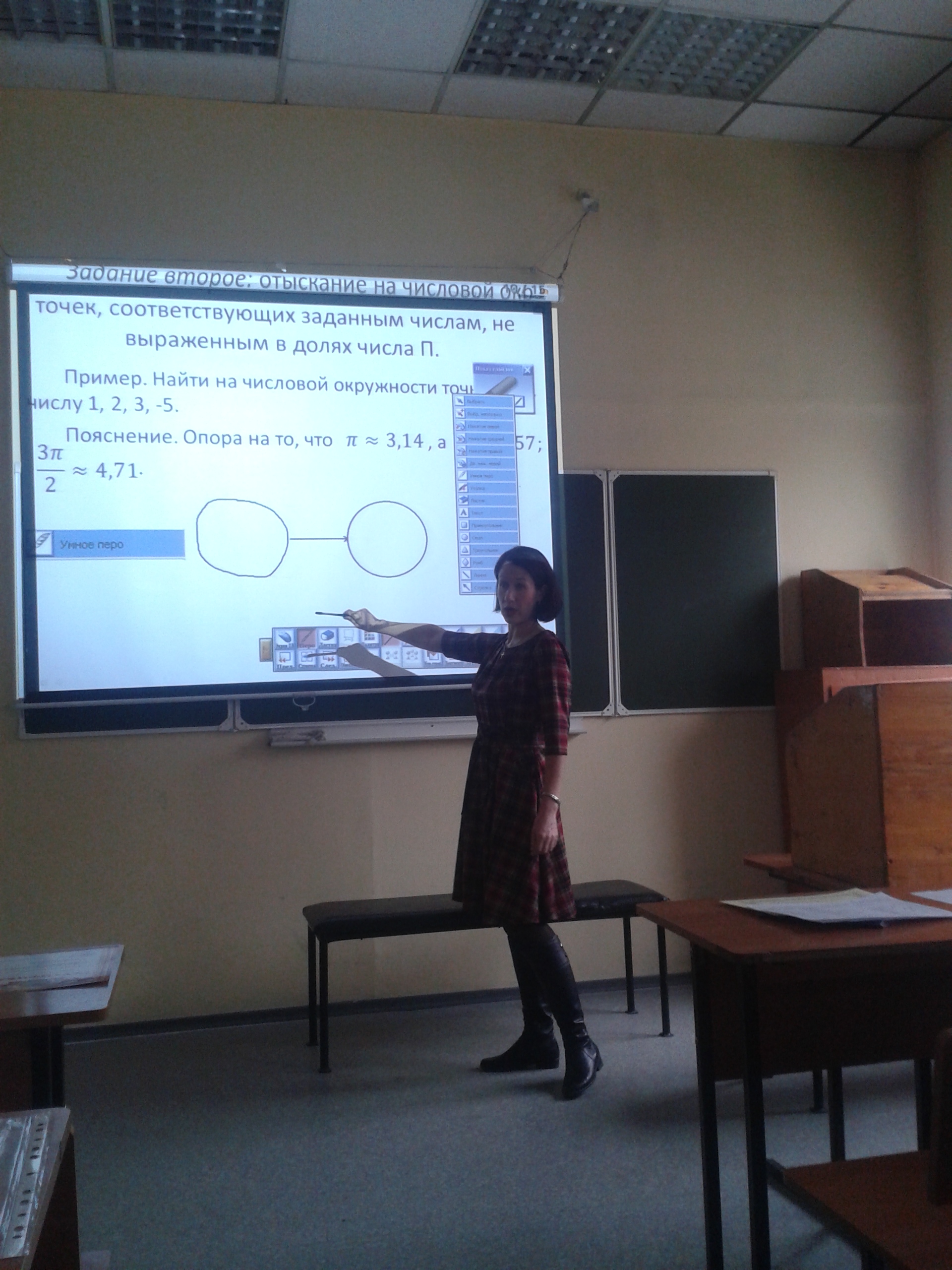 Раздел 5. Активное участие в работе методических объединений педагогических работников организаций, в разработке программно-методического сопровождения образовательного процесса, профессиональных конкурсах
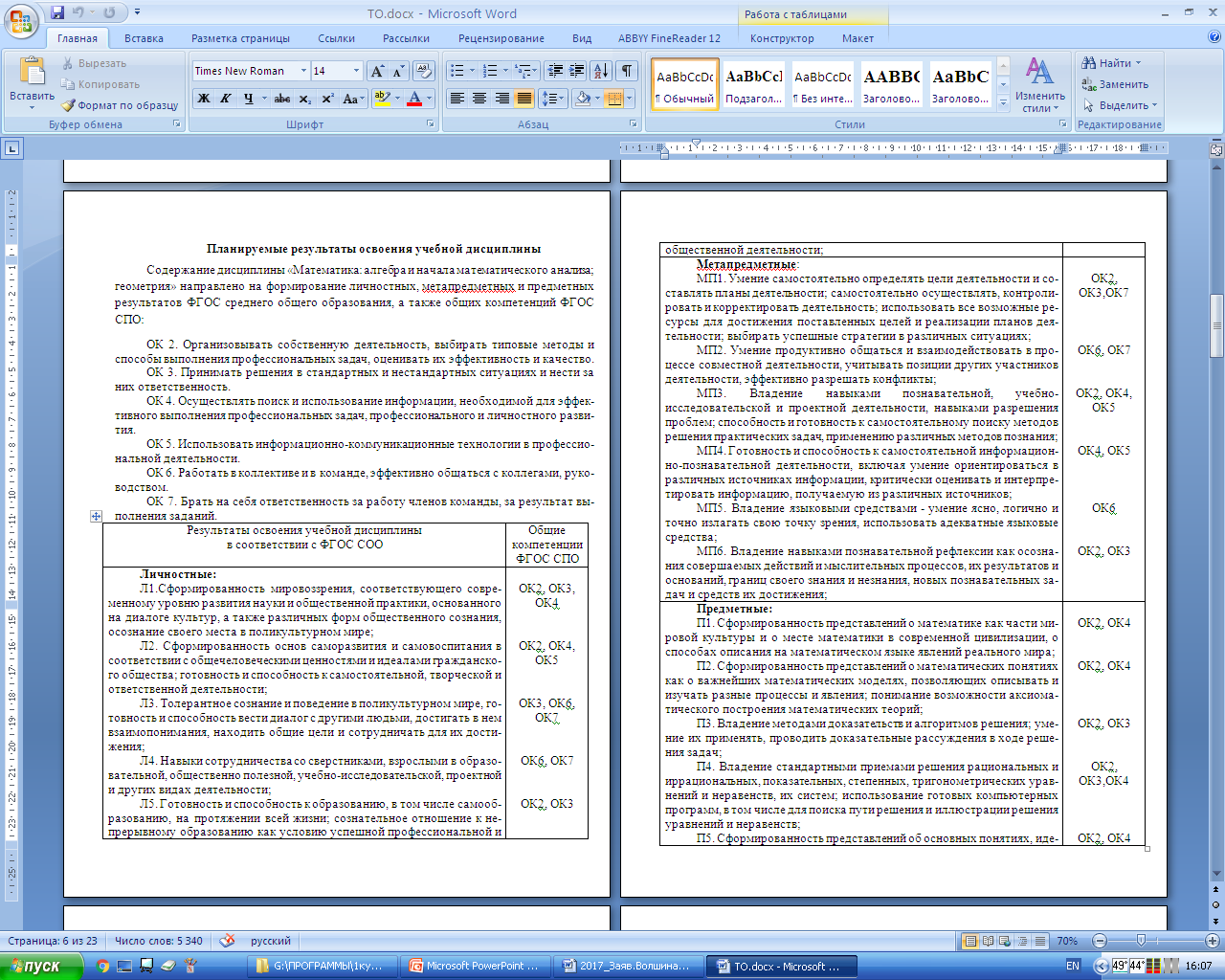 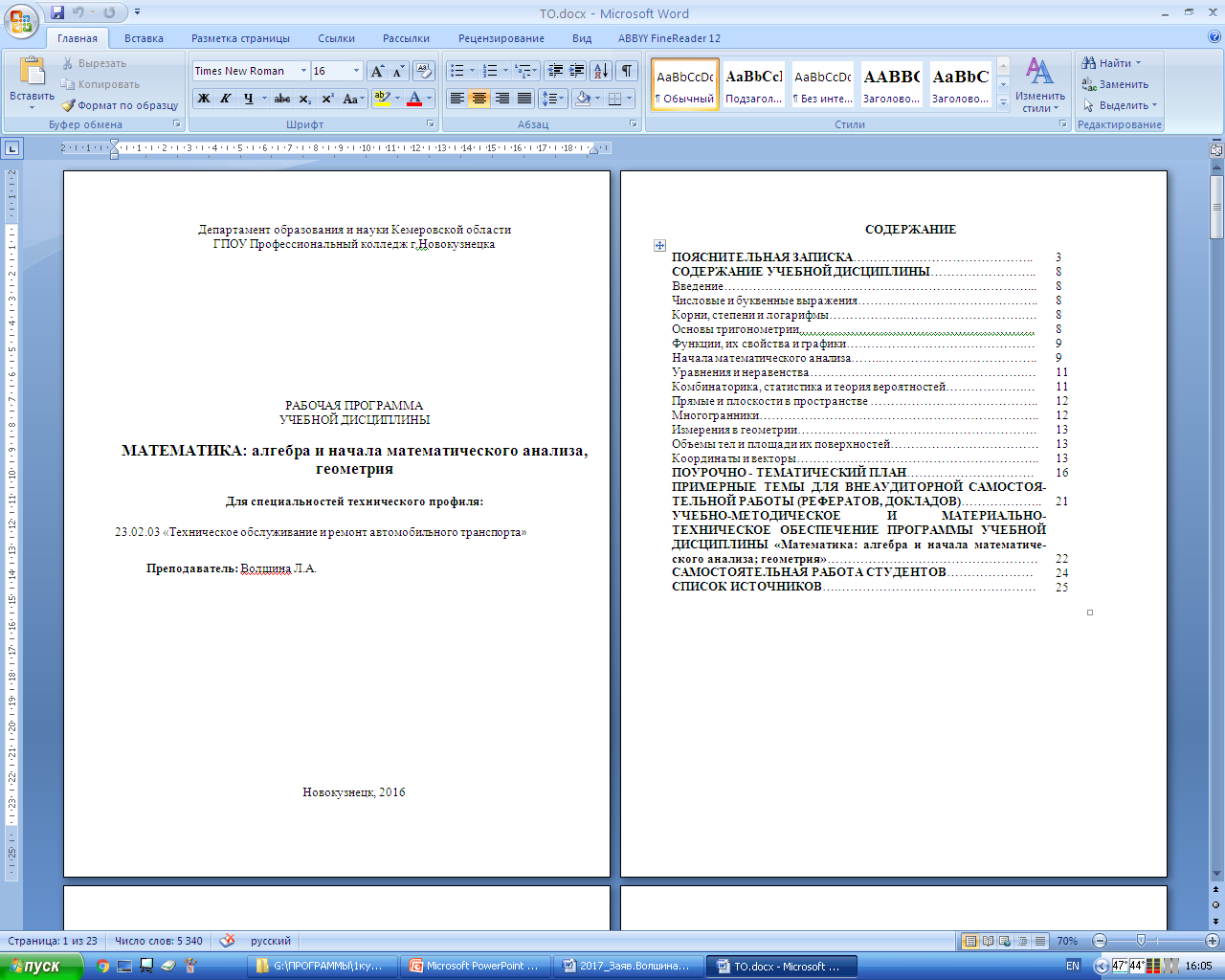 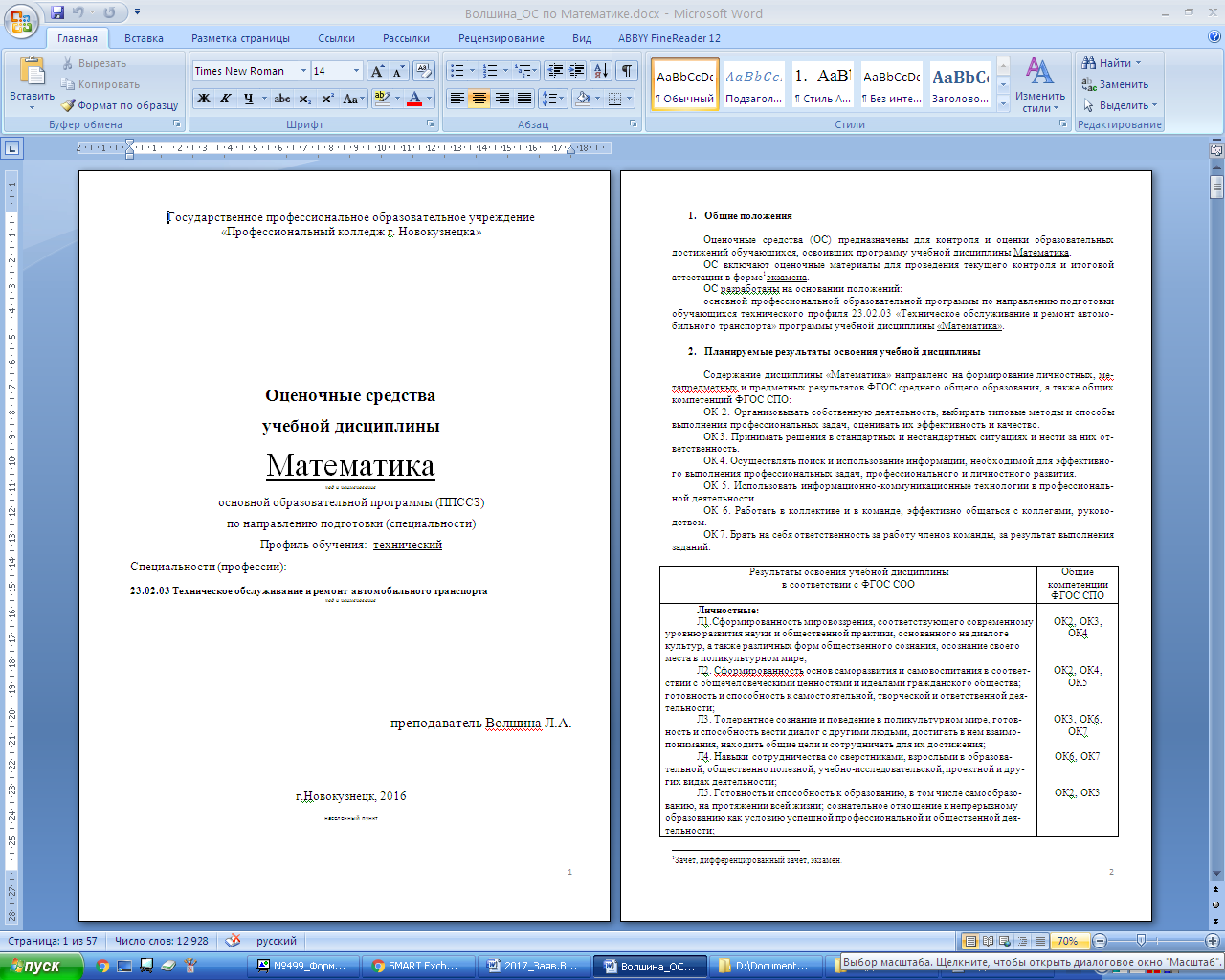 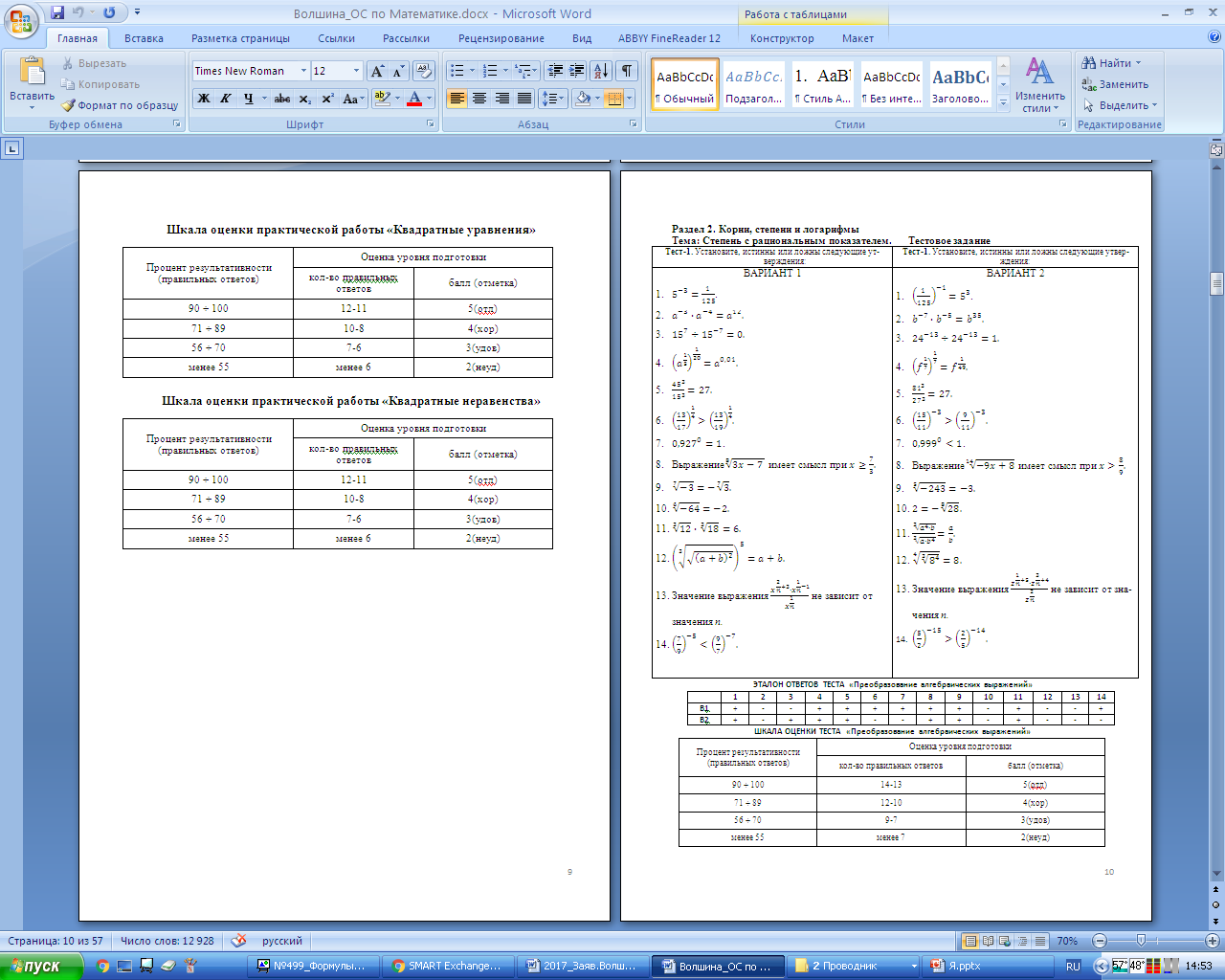 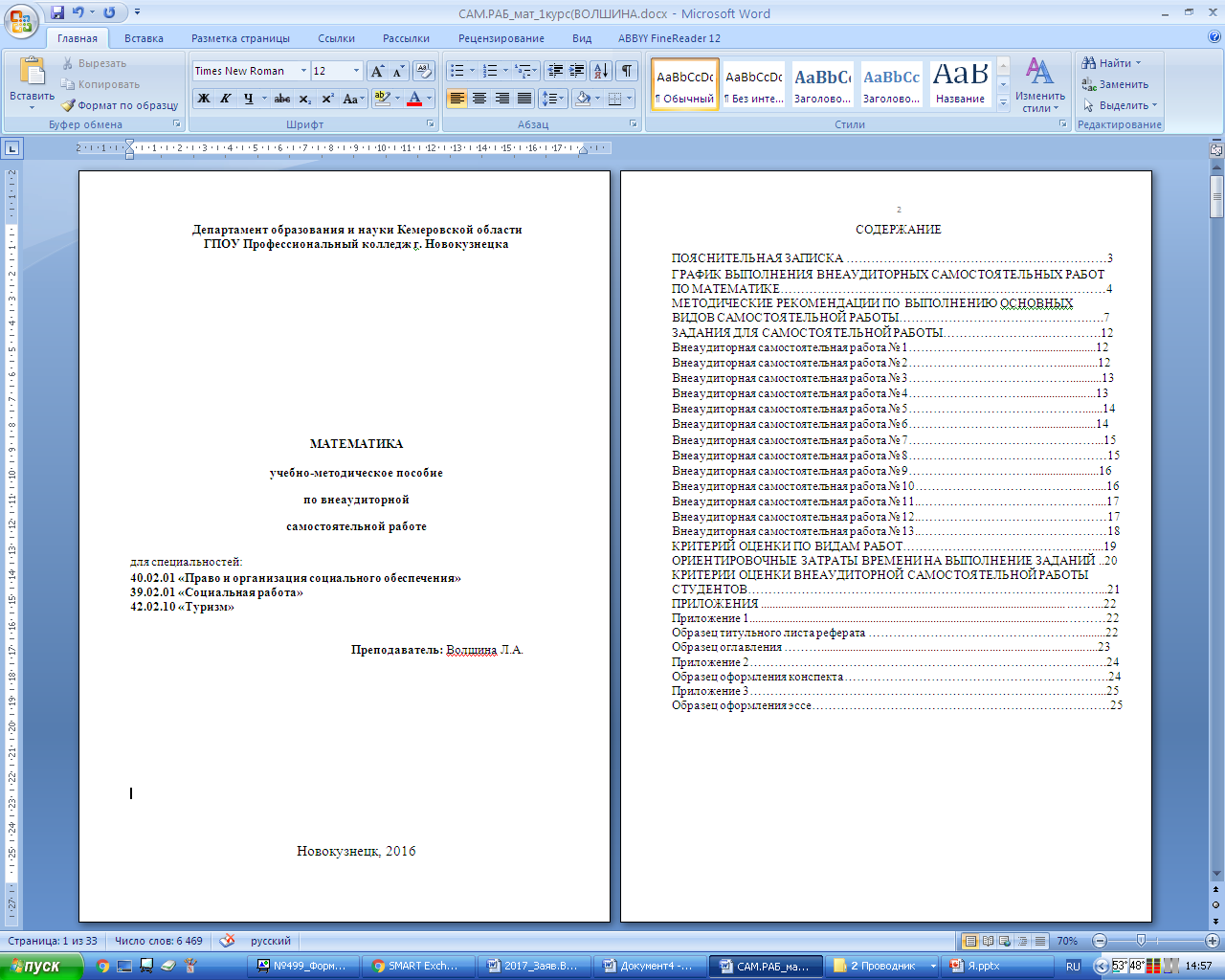 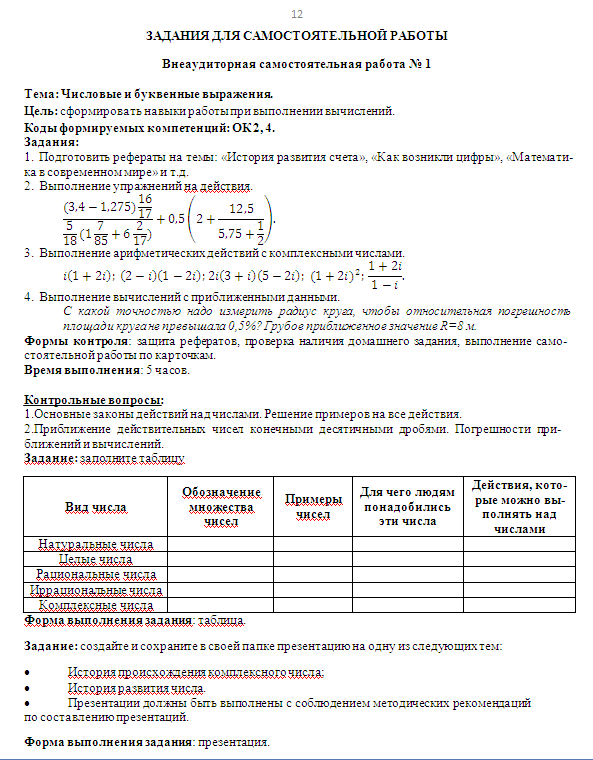 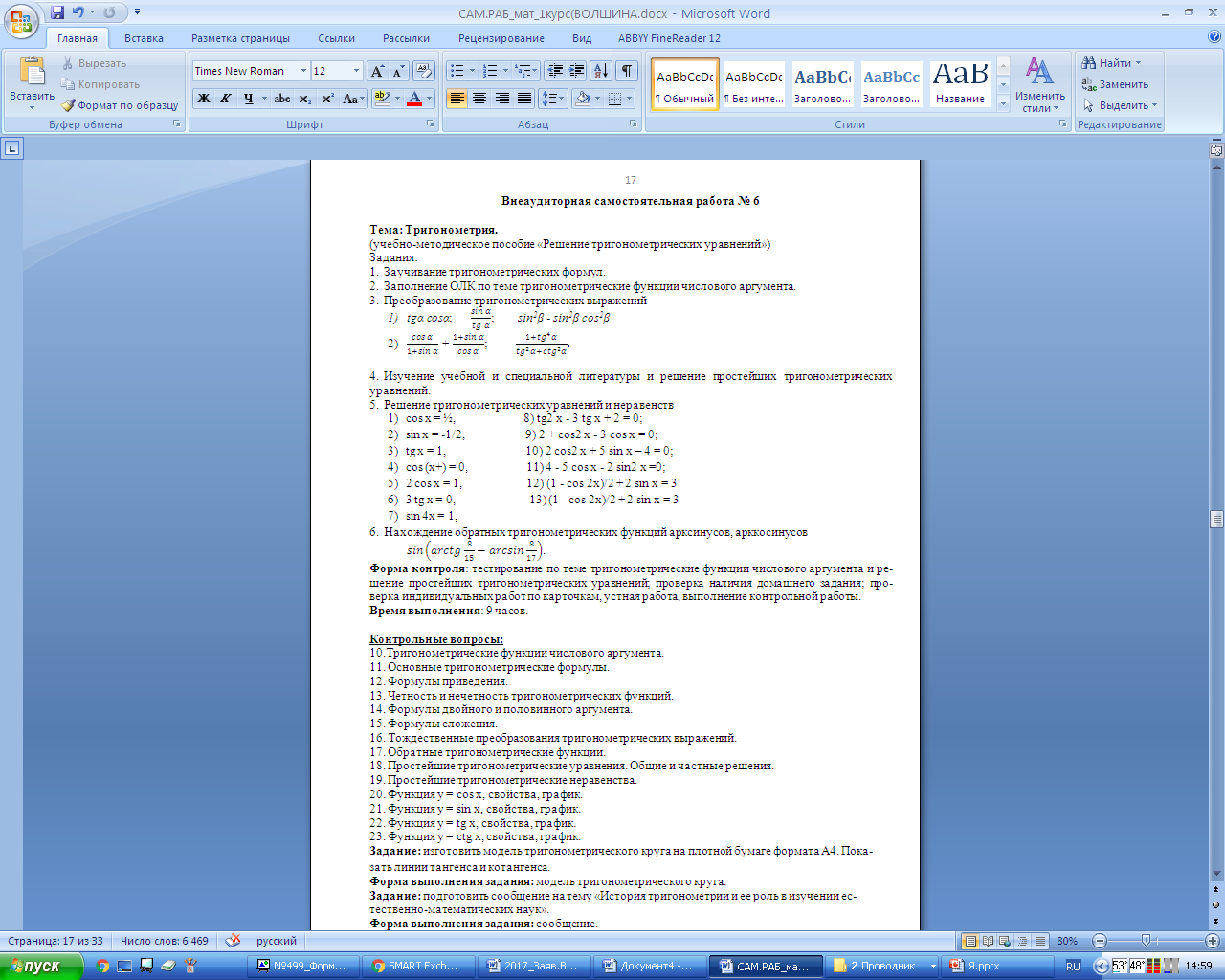 Презентационные материалы по дисциплине «Математика» по всем темам программы
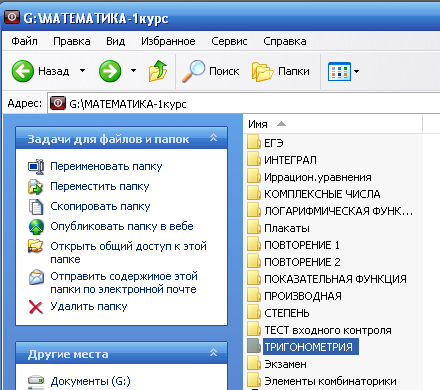 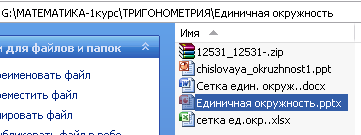 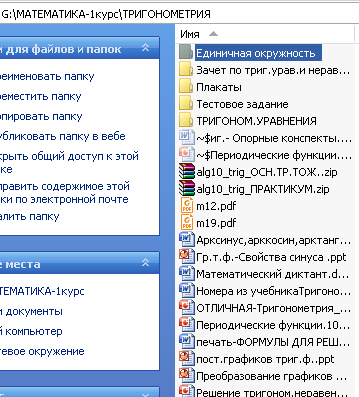 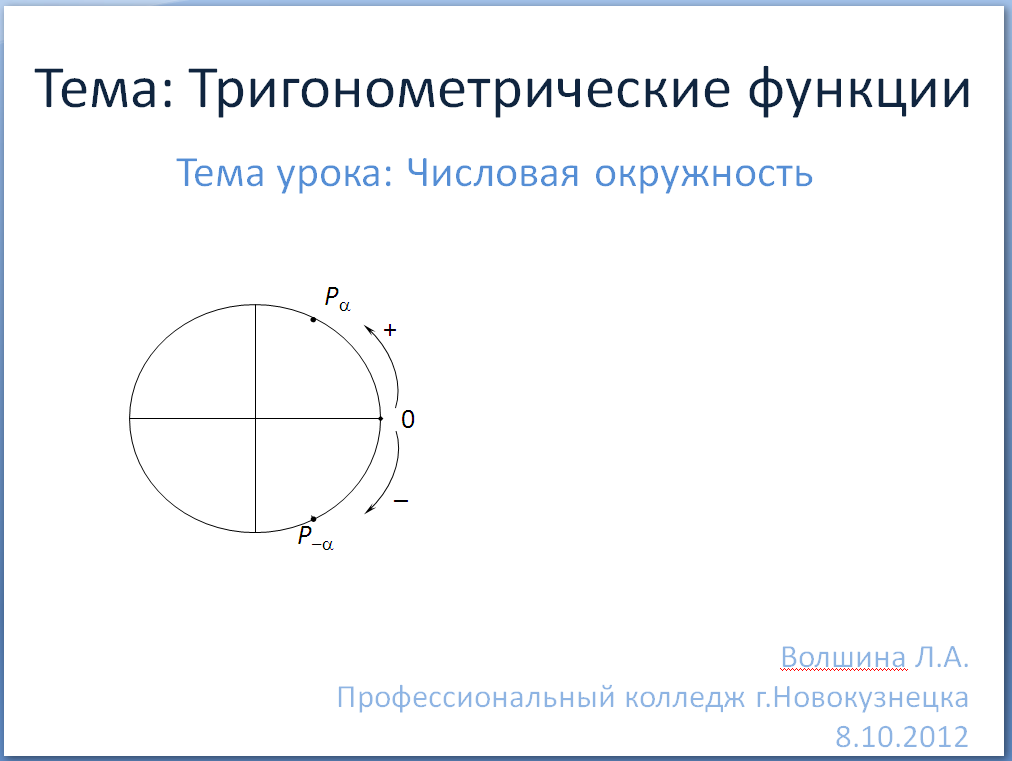 Разработка комплекта упражнений по математике в программе SMART Table Toolkit,  для их выполнения студентами на  интерактивном столе SMART
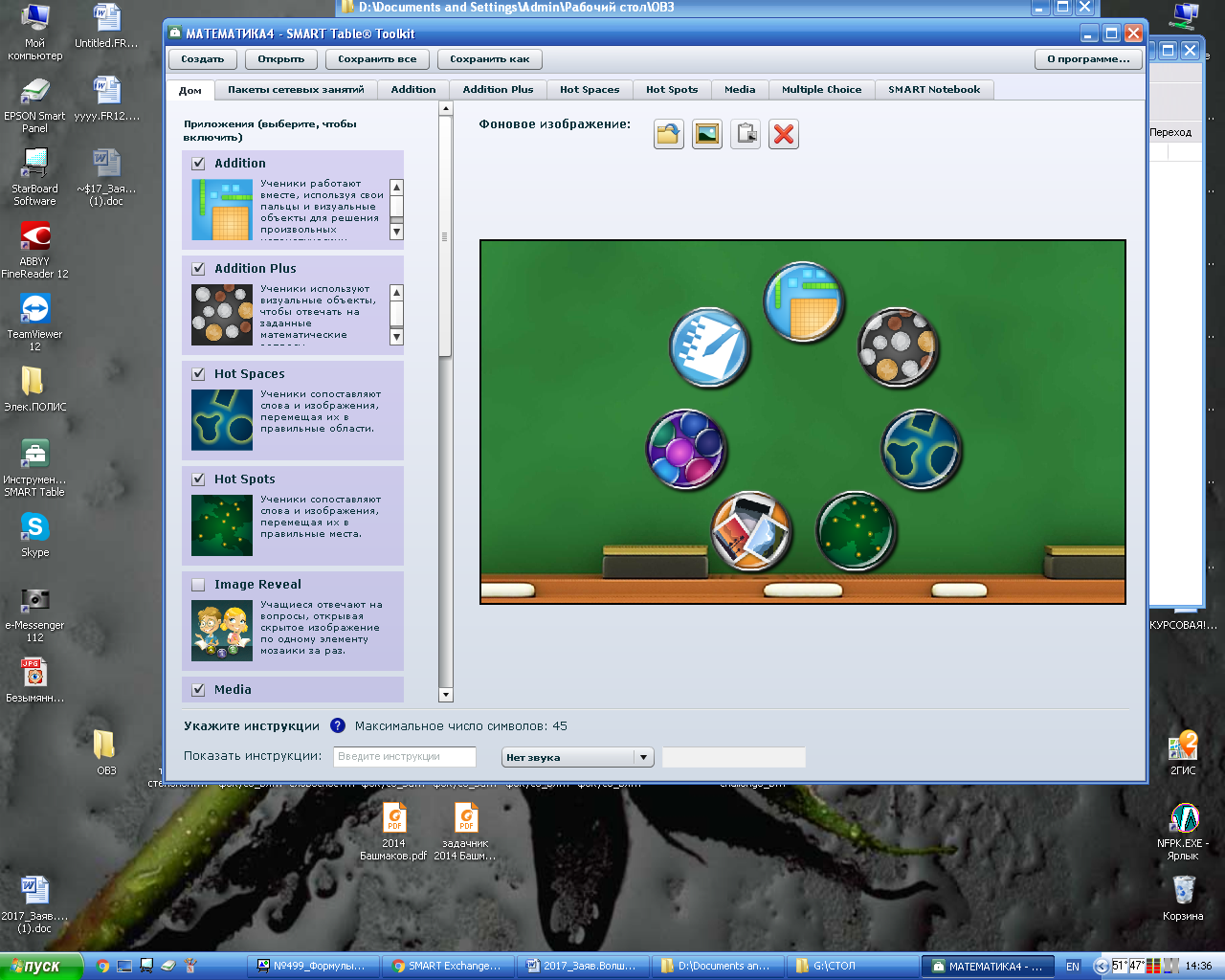 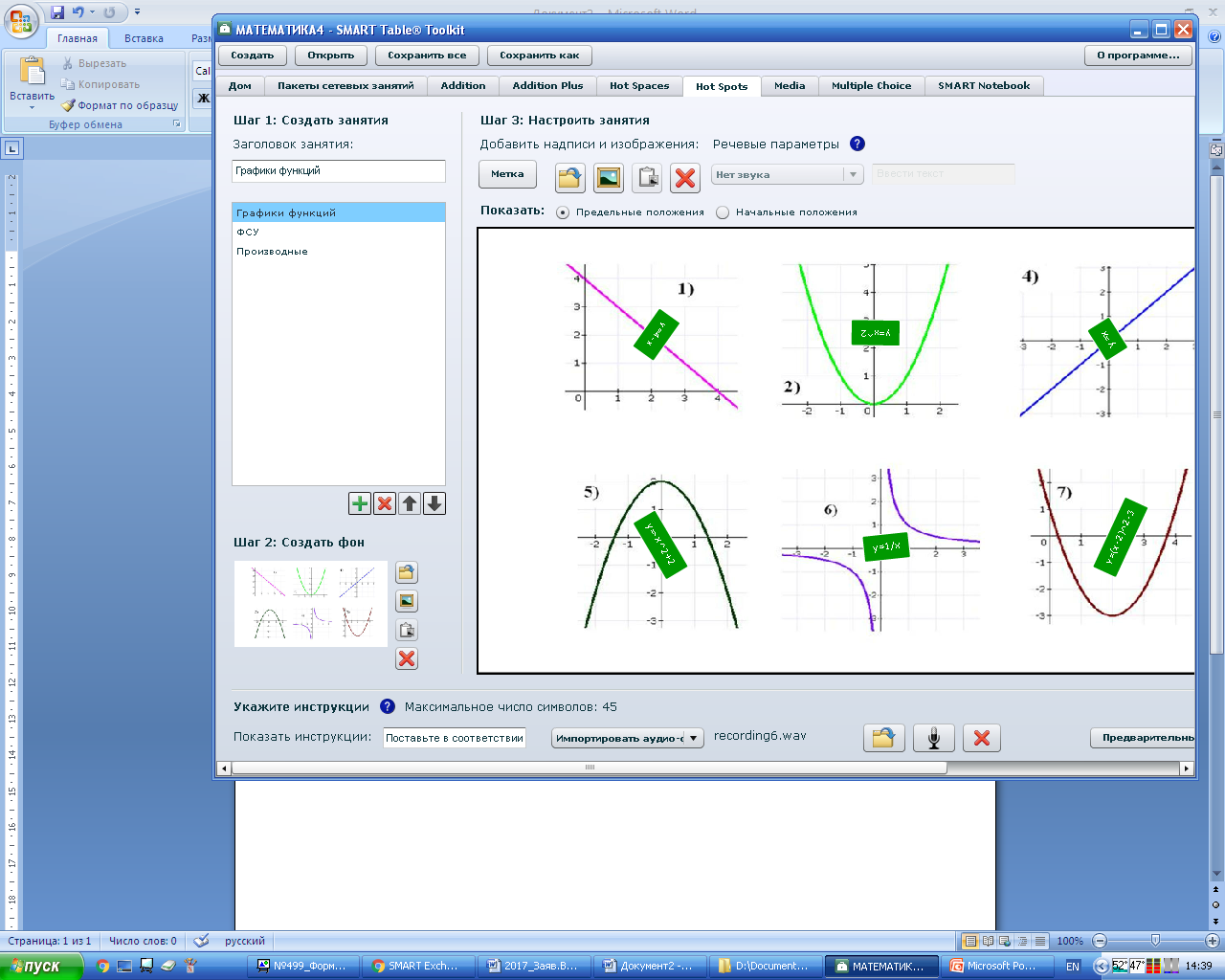 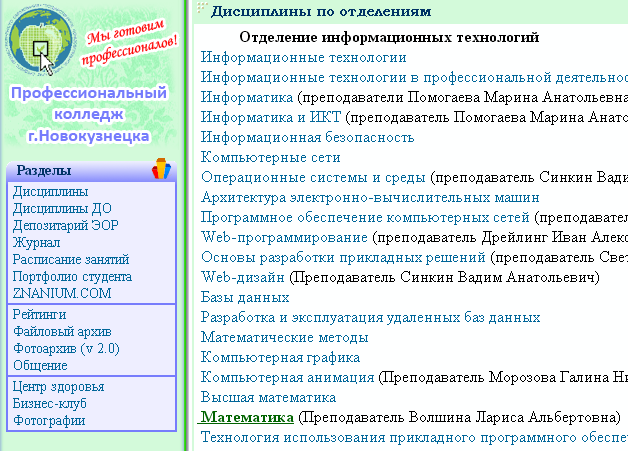 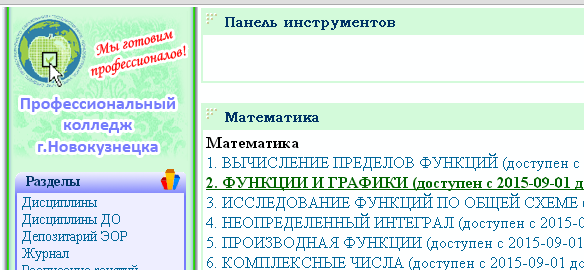 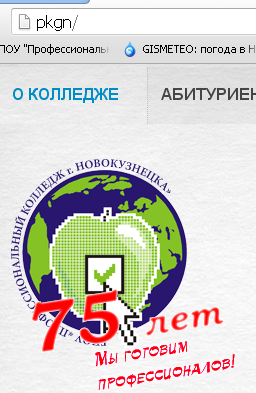 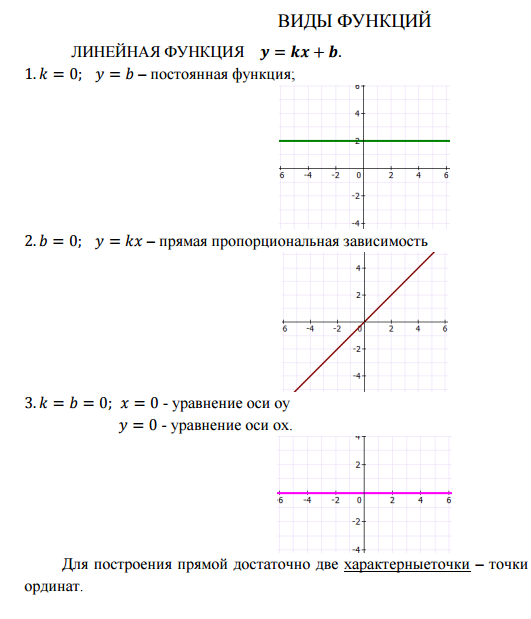 Размещение учебно-методических материалов на сайте колледжа
Мастер-класс на тему «Работа интерактивного стола SMART» на Всероссийской научно-практической конференции «Профессиональное самоопределение обучающихся и рынок труда»
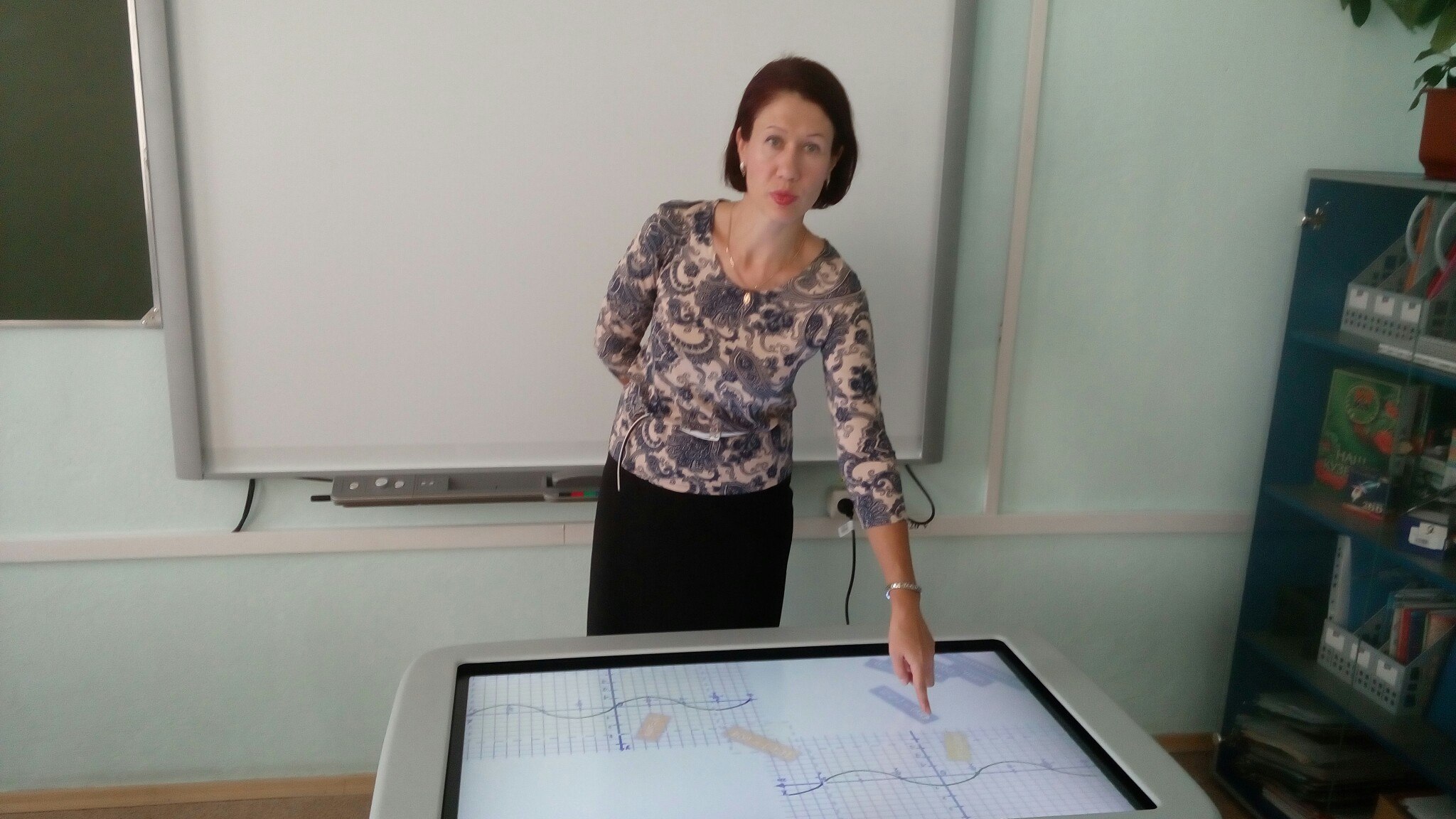 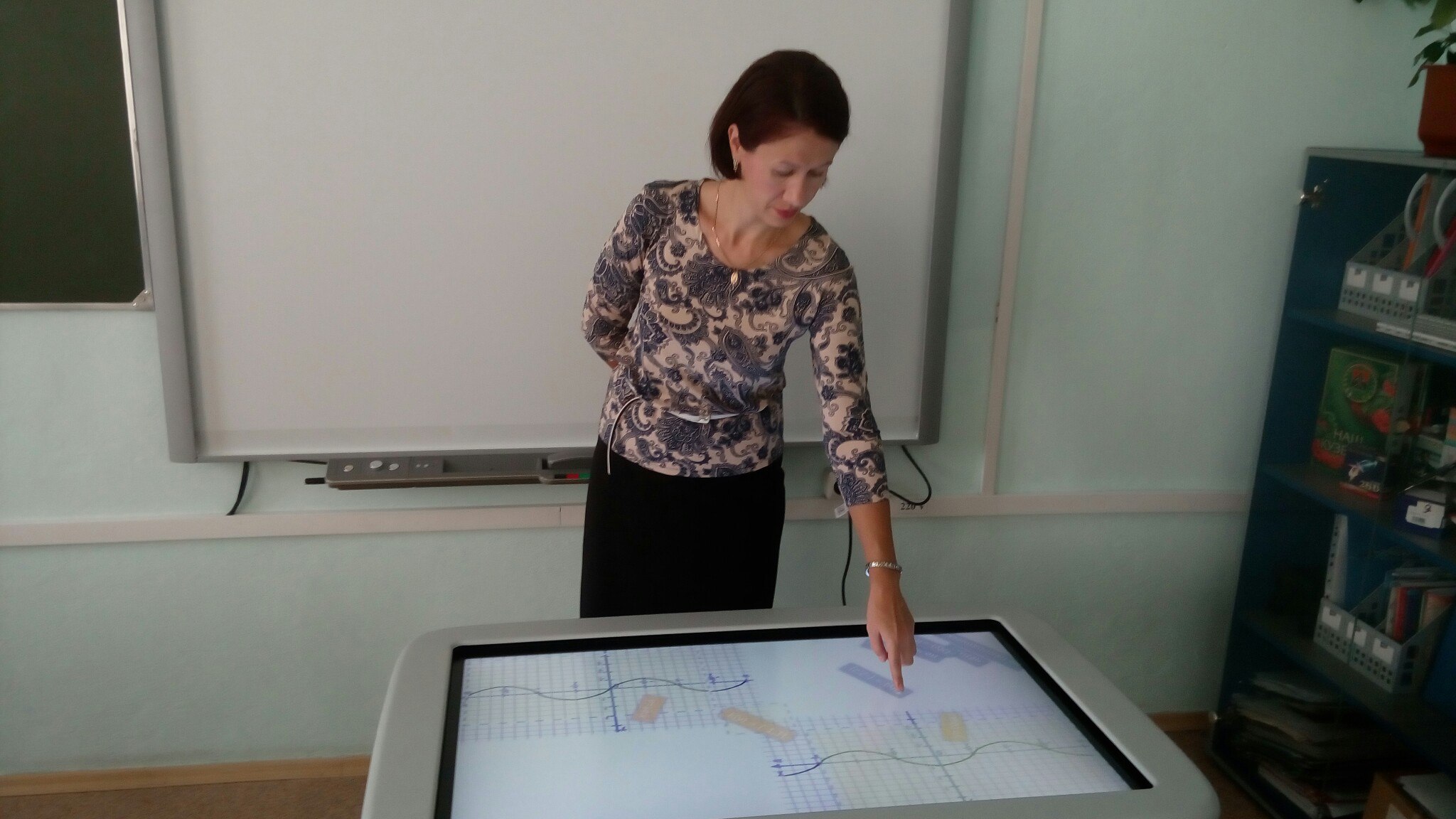 Демонстрация работы интерактивного стола SMART на I региональном чемпионате в Кемеровской области конкурсов профессионального мастерства для людей с инвалидностью "АБИЛИМПИКС"
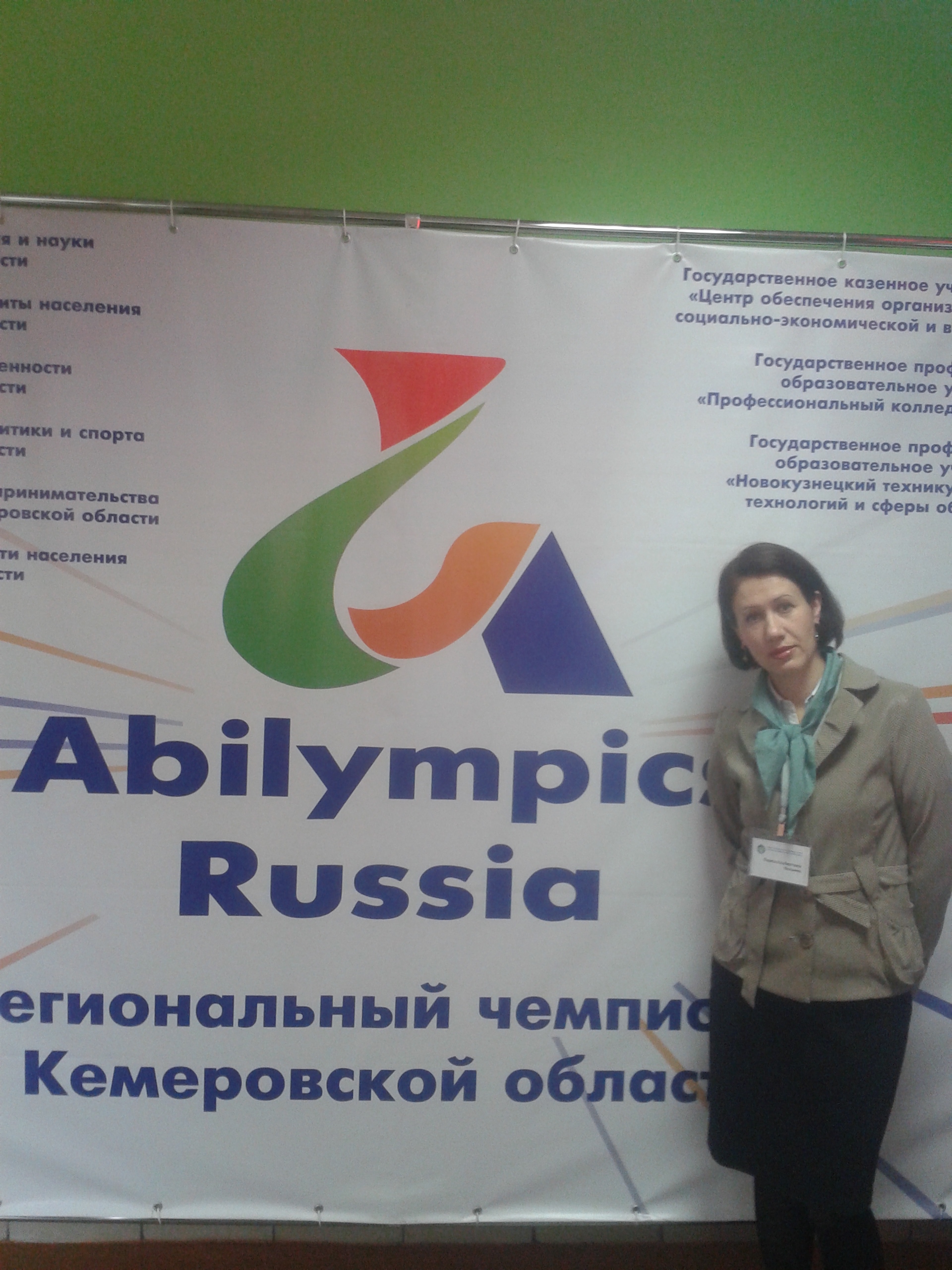 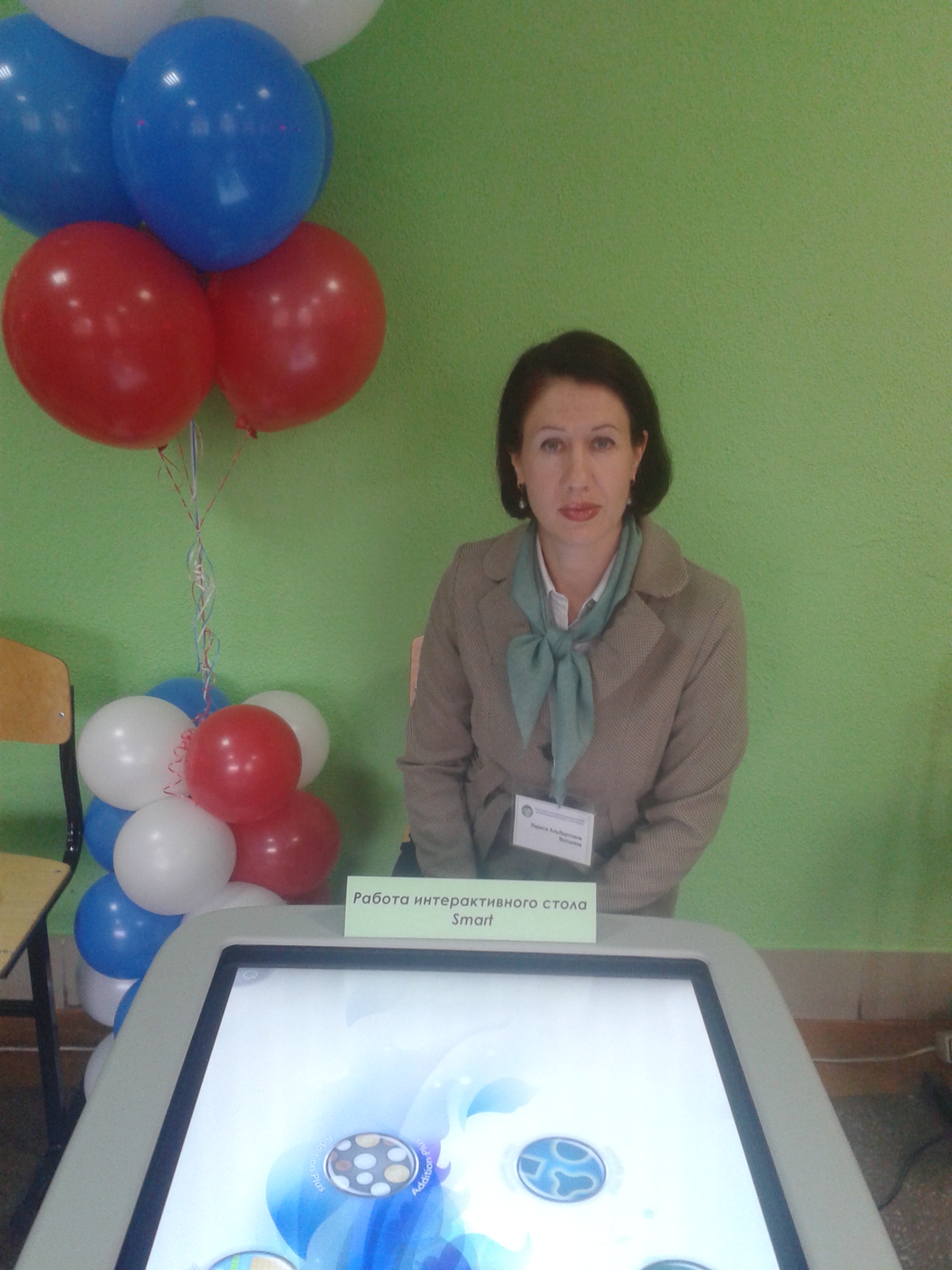